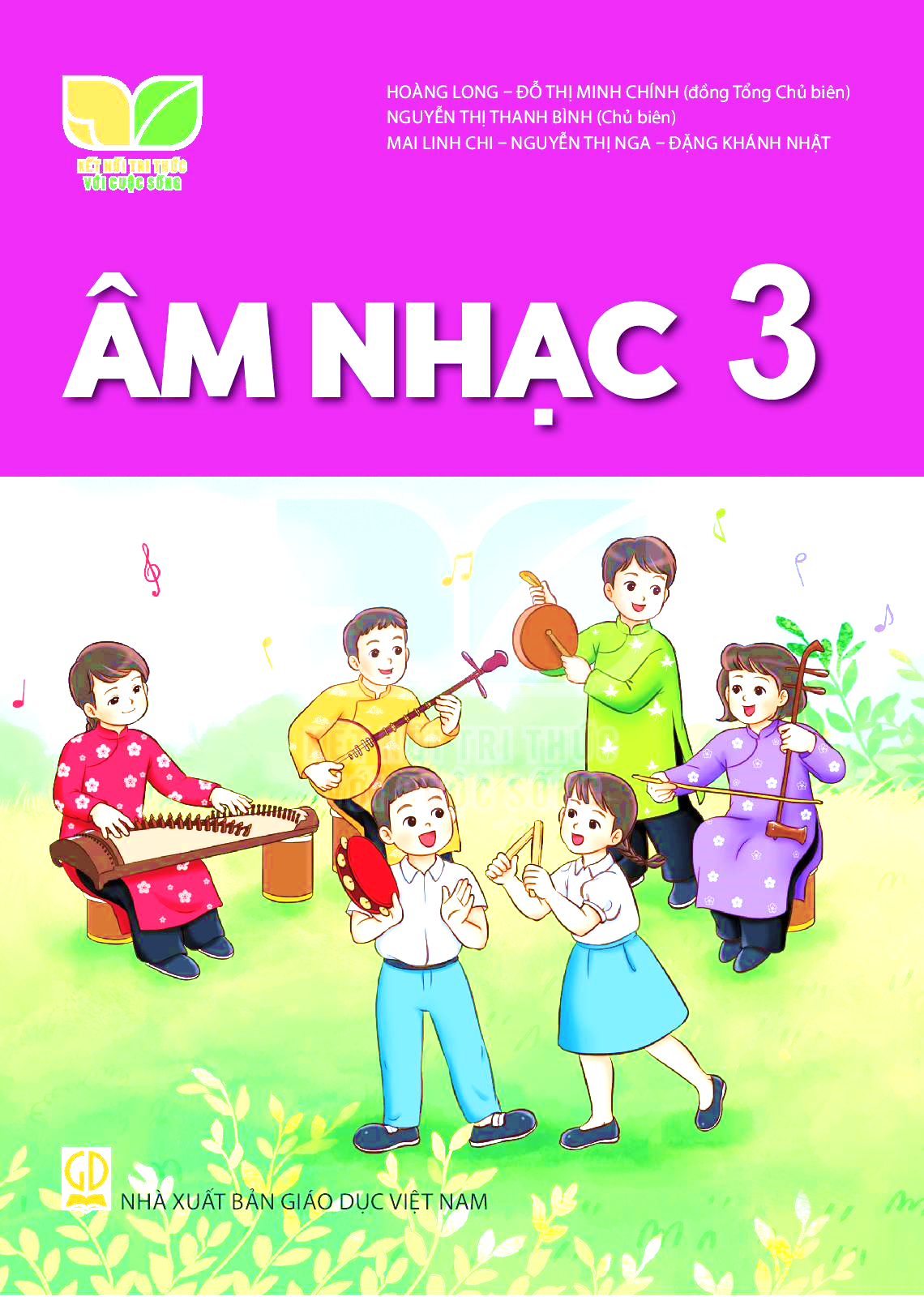 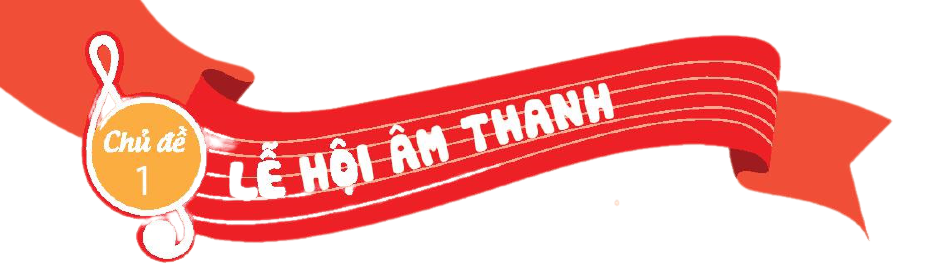 TIẾT 1 – CHỦ ĐỀ 1
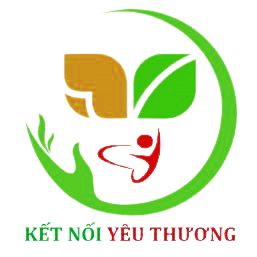 Vương Thị Thanh Loan
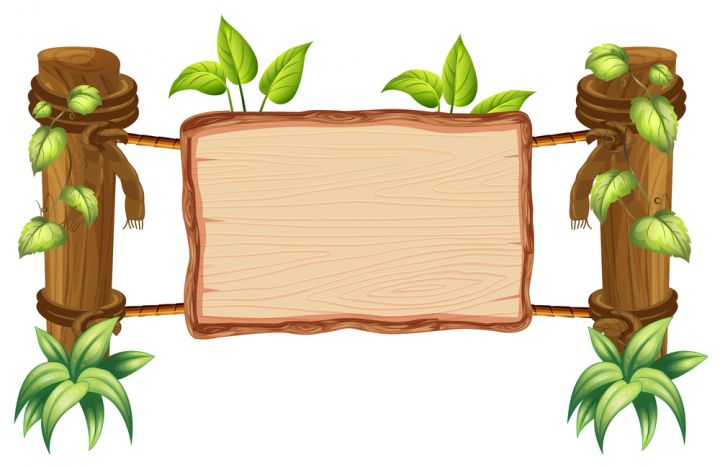 KHỞI ĐỘNG
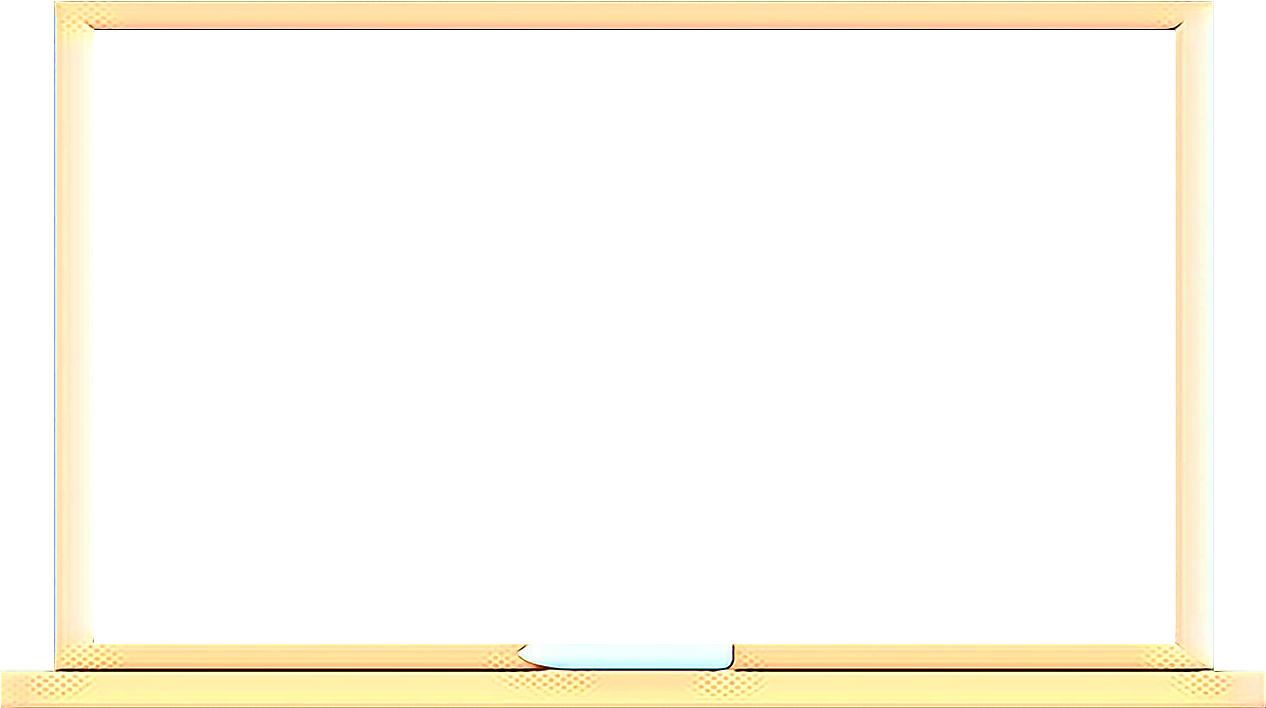 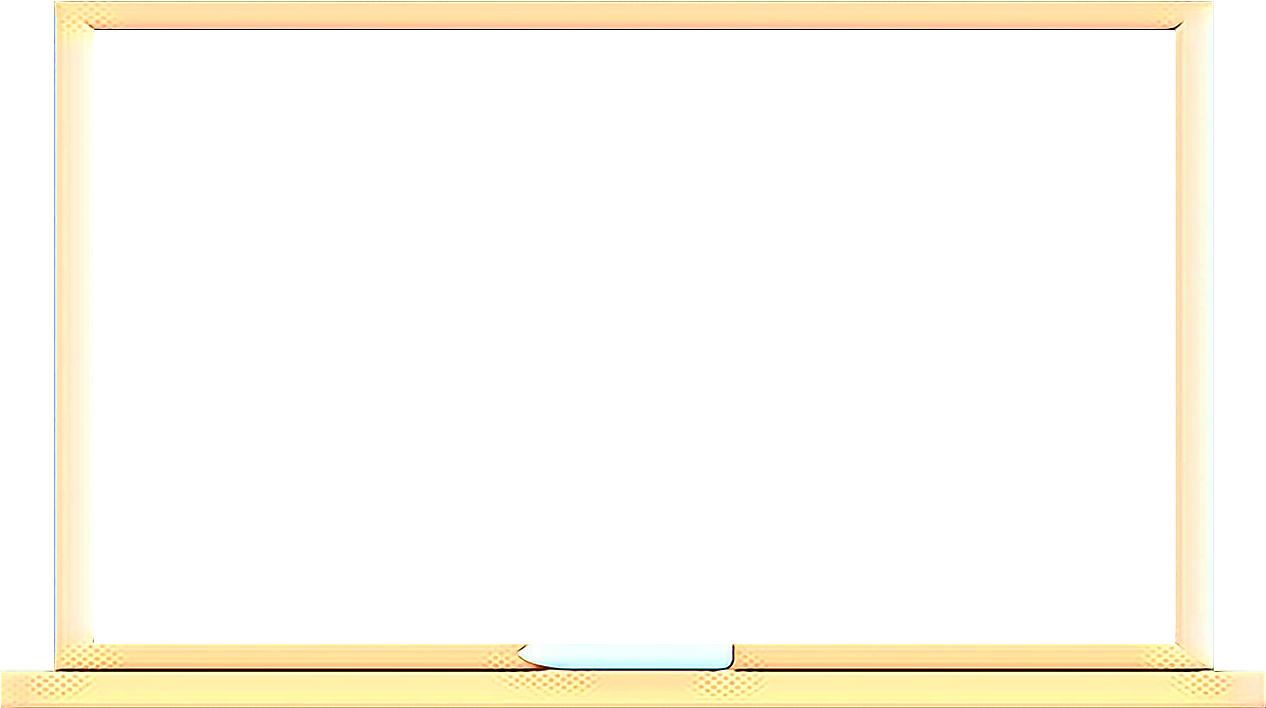 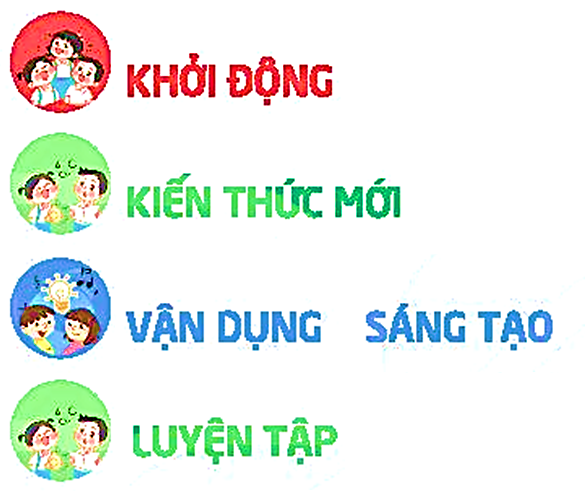 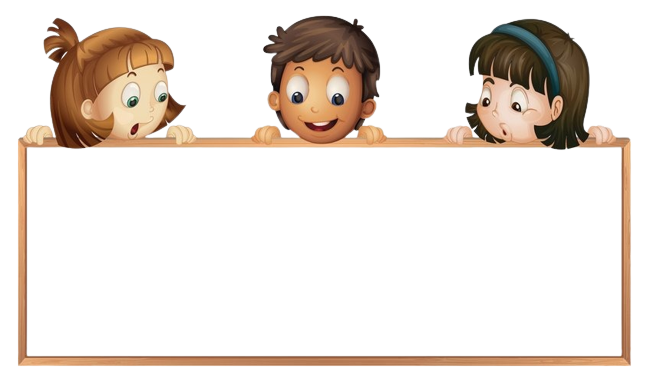 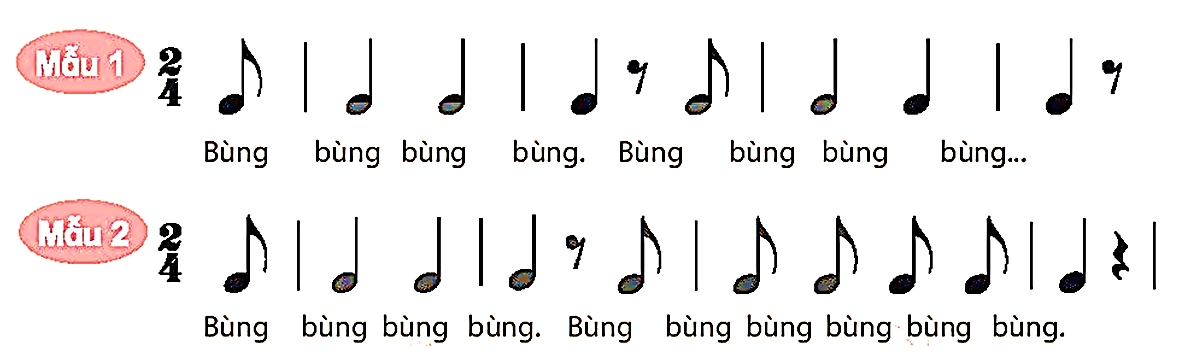 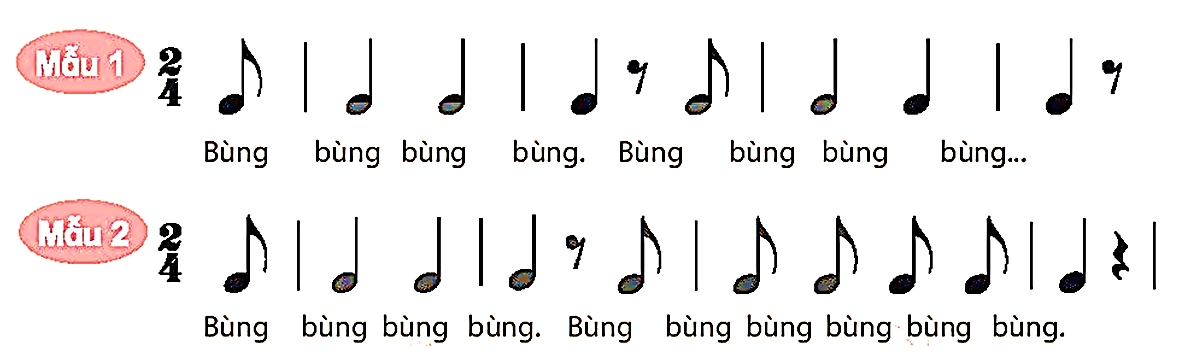 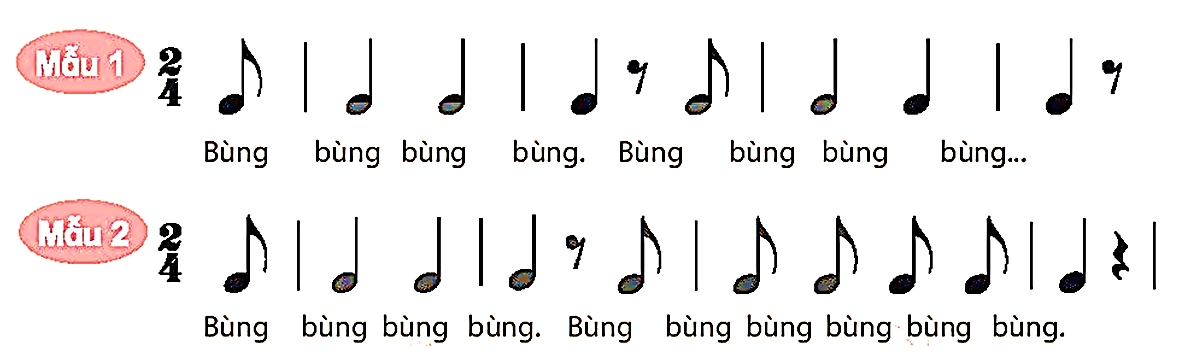 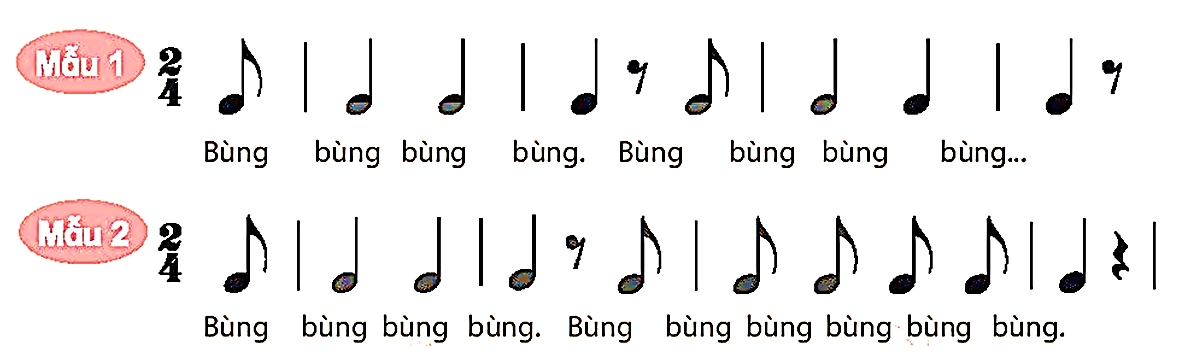 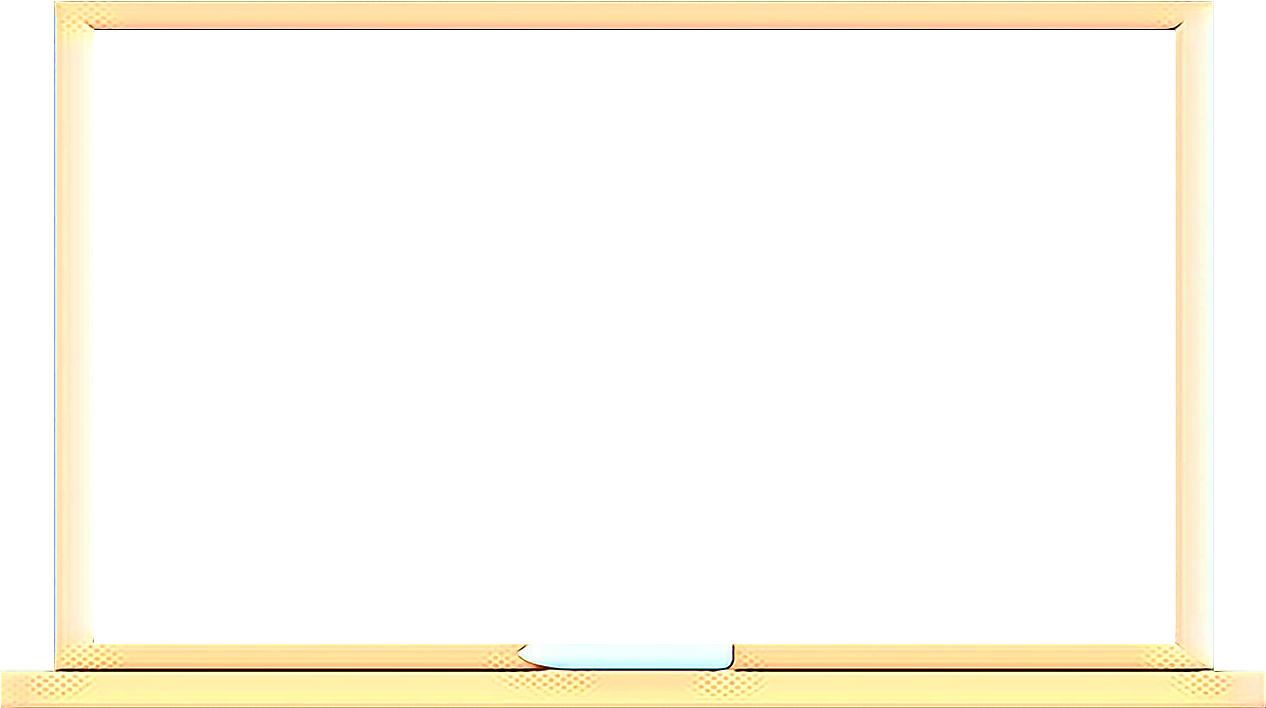 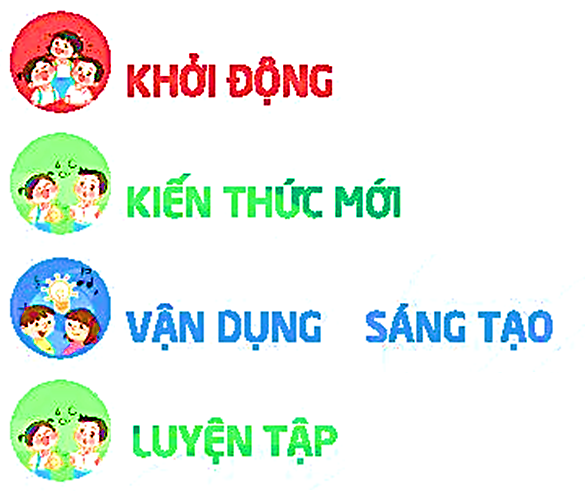 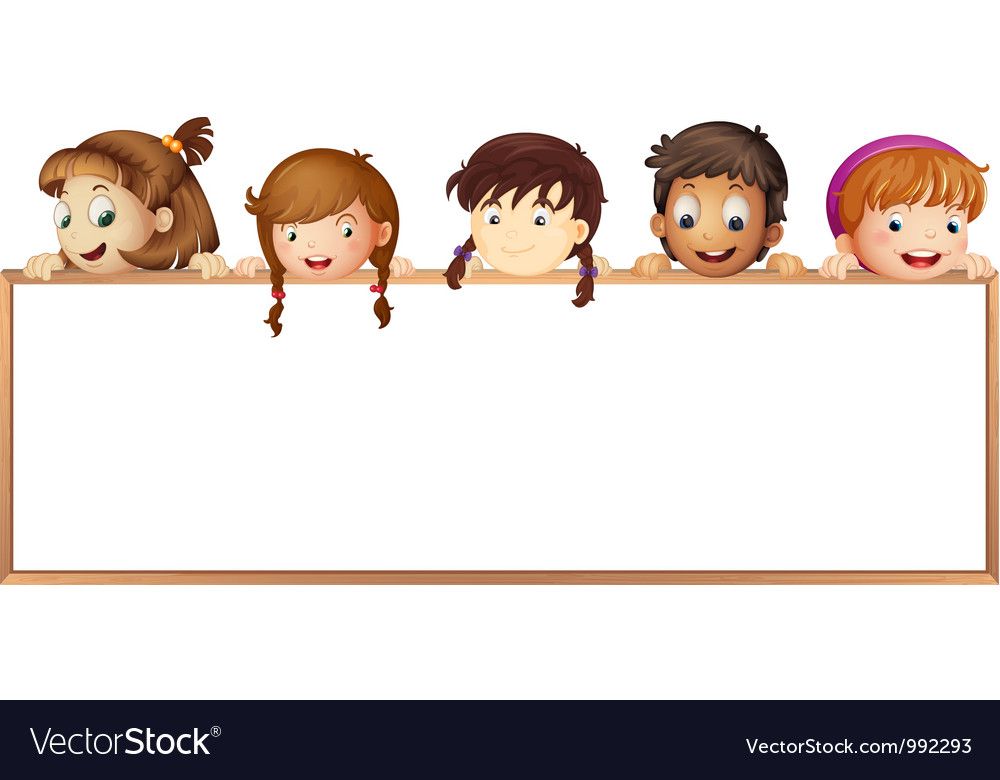 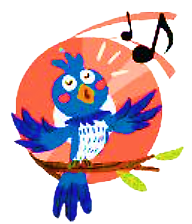 MÚA LÂN
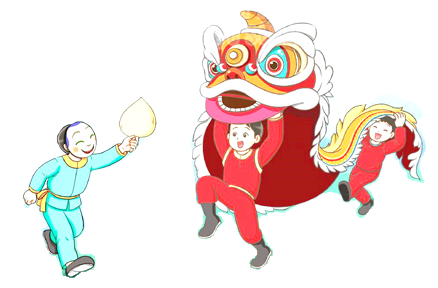 Nhạc và lời: Y Vân – Phùng Sửu
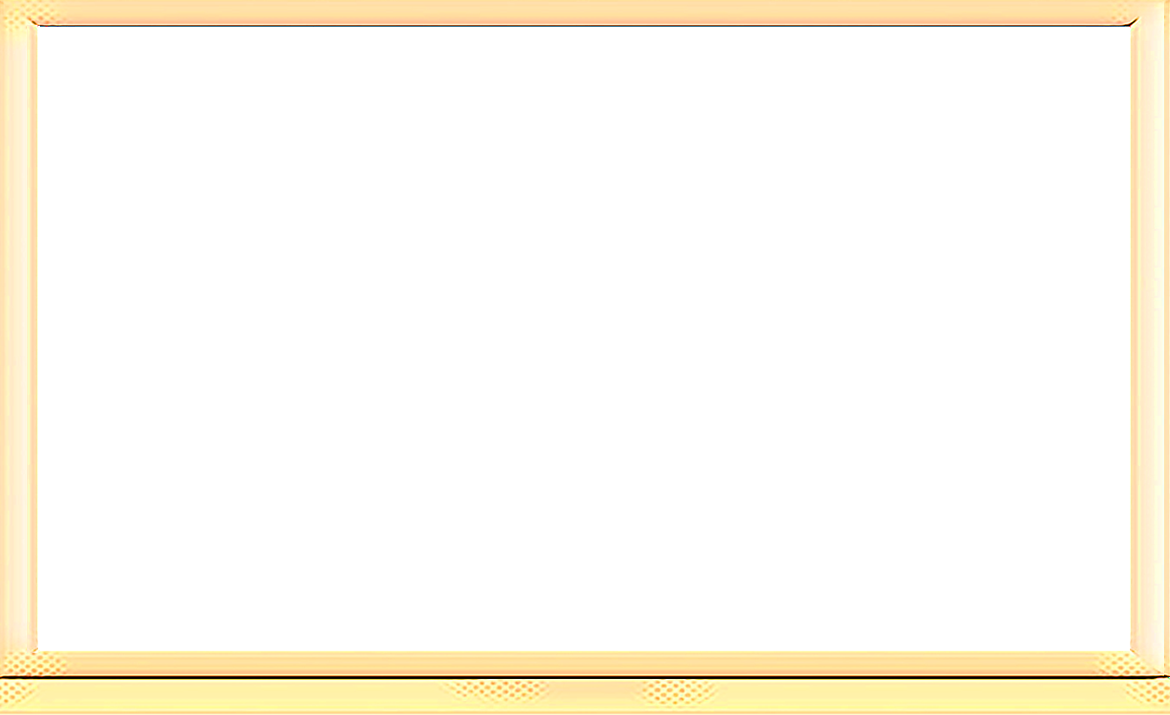 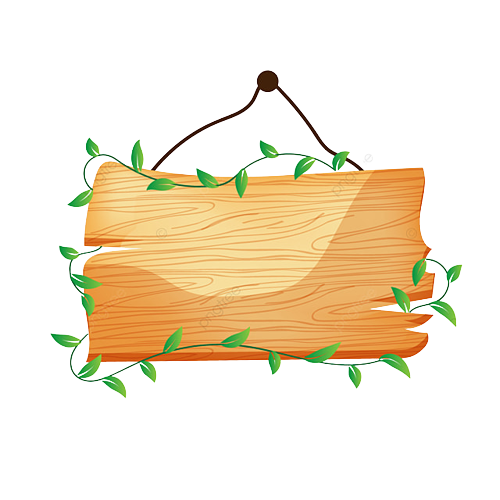 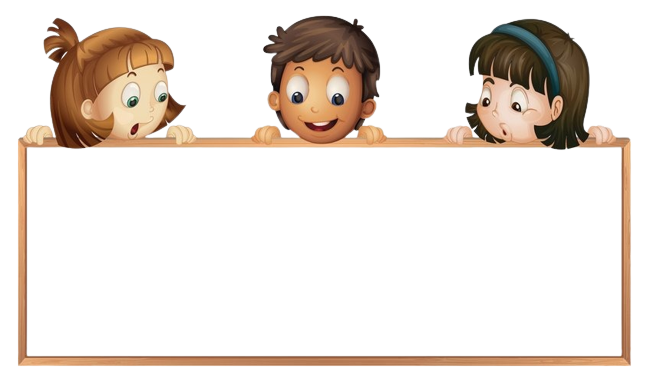 TÁC GIẢ
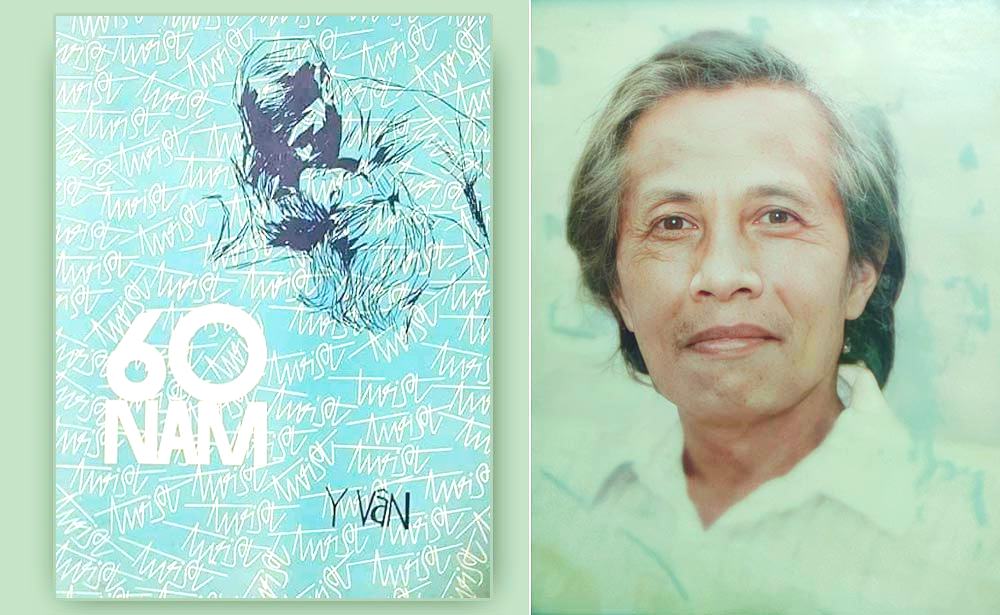 Y Vân tên thật là Trần Tấn Hậu, sinh năm 1933 tại Hà Nội. Các ca khúc của ông như 60 năm cuộc đời, thỏ và rùa ...
Bài hát Múa Lân có sắc thái vui tươi, rộn ràng nói về cảnh múa lân rộn ràng vào ngày rằm tháng tám.
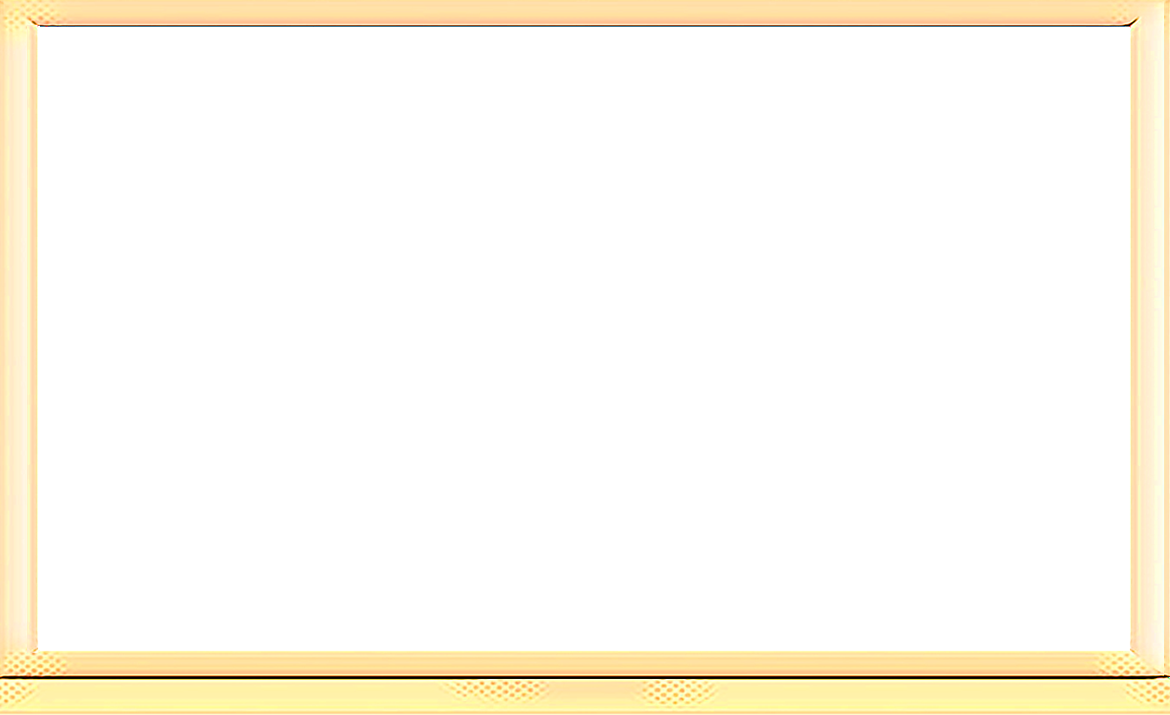 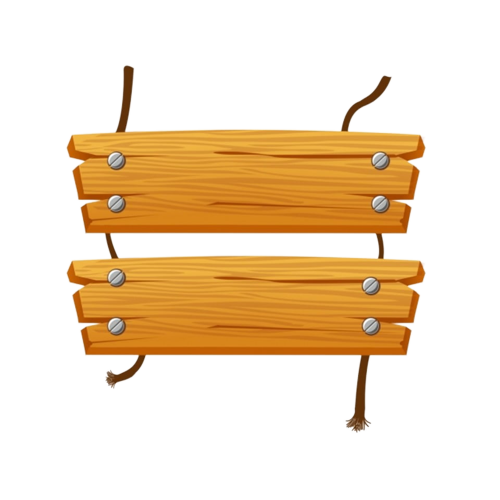 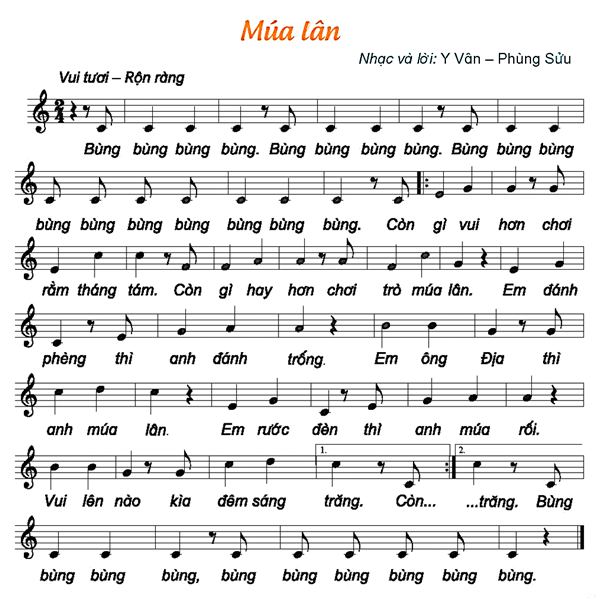 NGHE HÁT MẪU
NGHE GIAI ĐIỆU
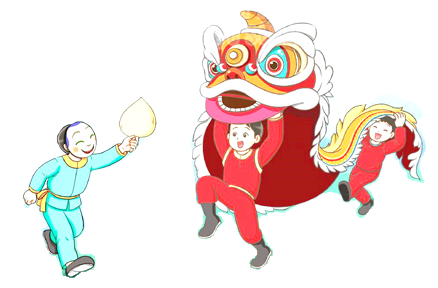 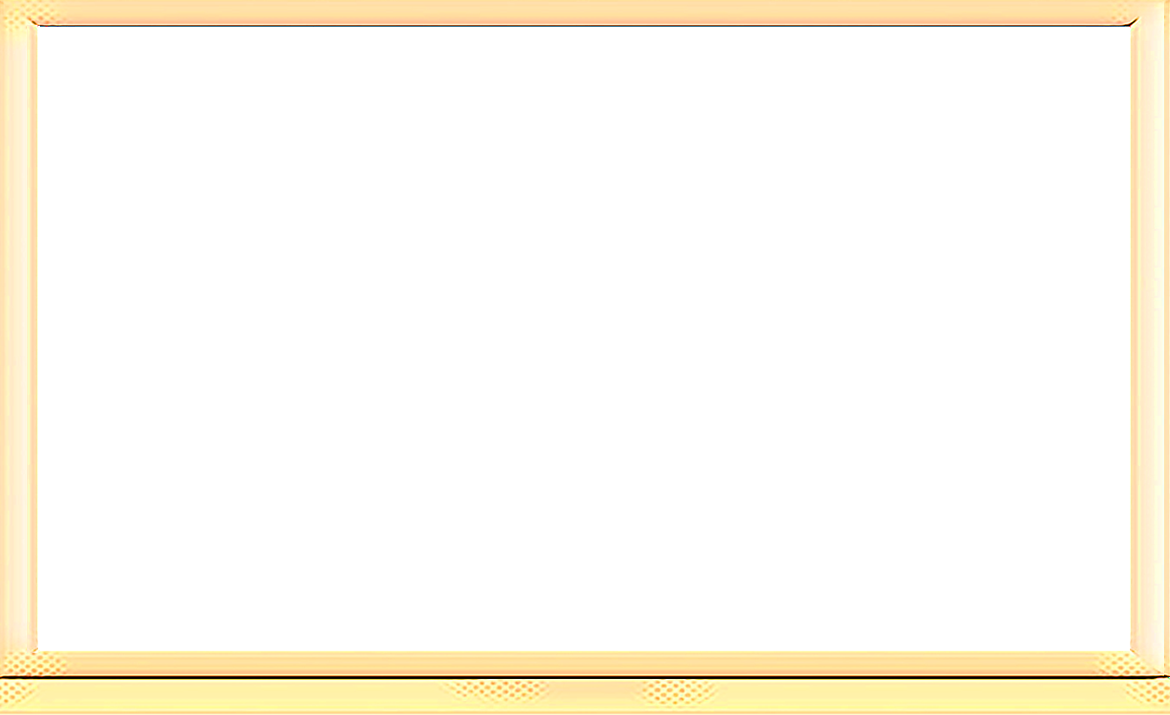 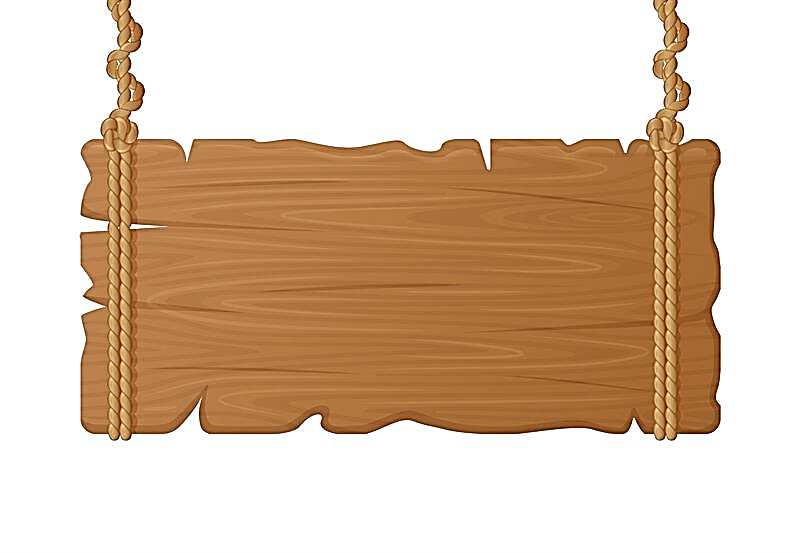 ĐỌC LỜI CA
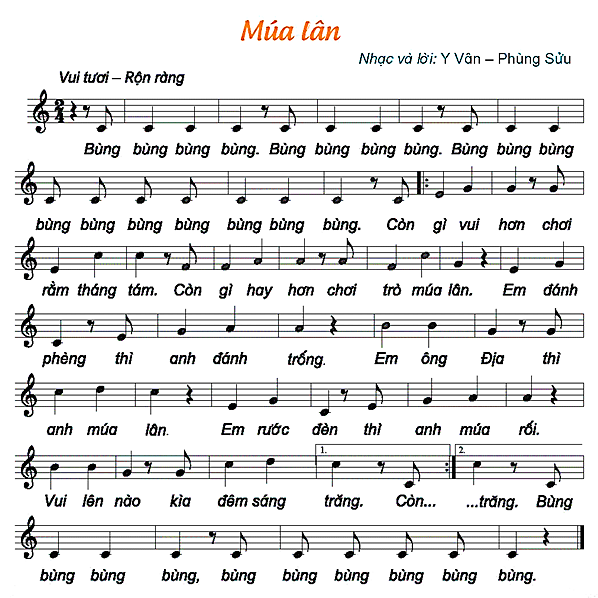 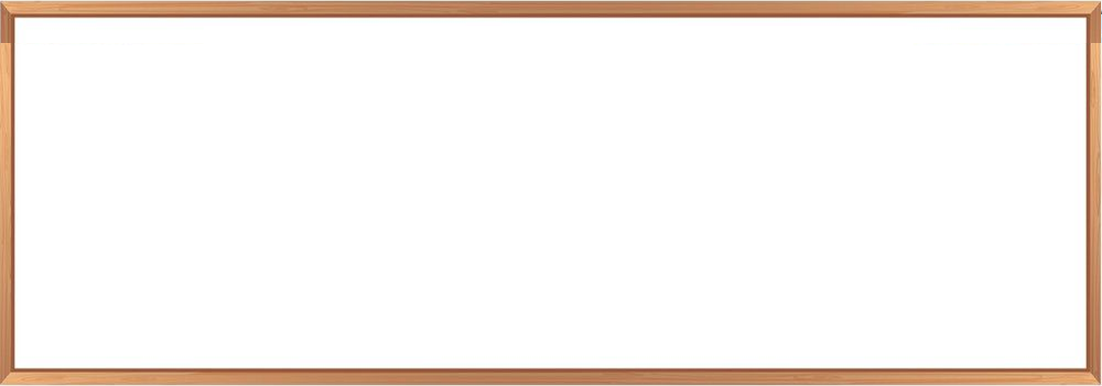 Bùng bùng bùng bùng. Bùng bùng bùng bùng.
Bùng bùng bùng bùng bùng bùng bùng bùng bùng bùng.
Còn gì vui hơn chơi rằm tháng tám. Còn gì hay hơn chơi trò múa lân.
Em đánh phèng thì anh đánh trống. Em ông Địa thì anh múa lân.
Em rước đèn thi anh múa rối. Vui lên nào kìa đêm sáng trăng.
Bùng bùng bùng bùng, bùng bùng bùng bùng bùng bùng.
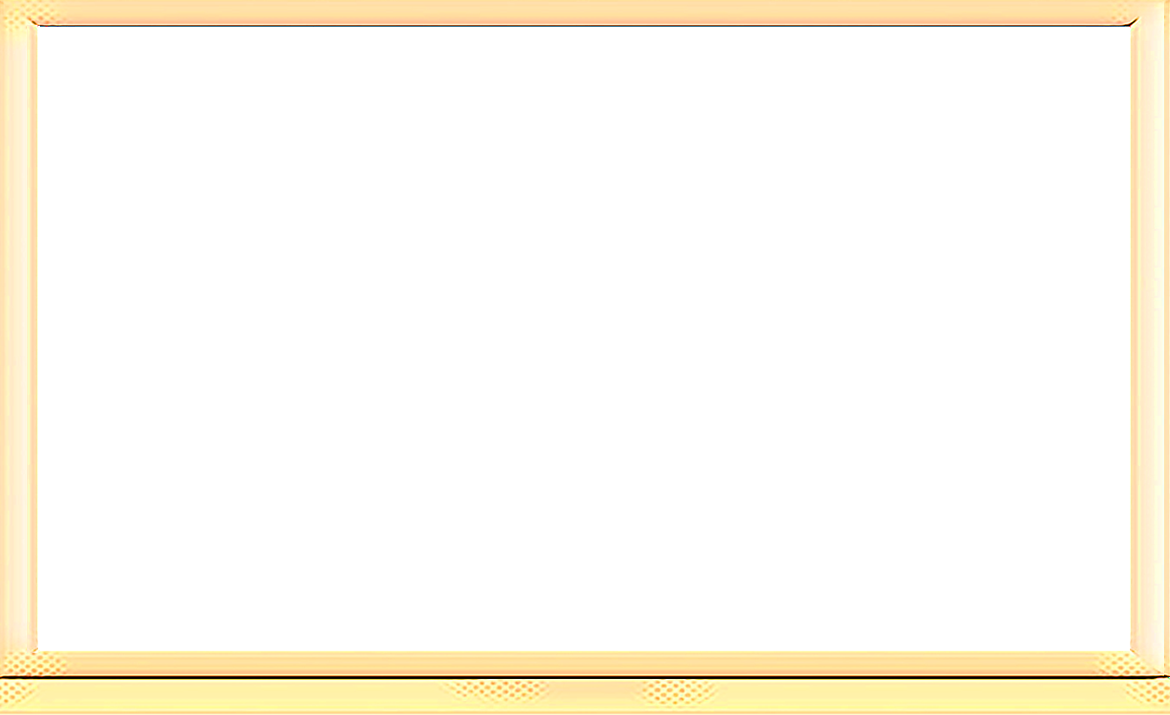 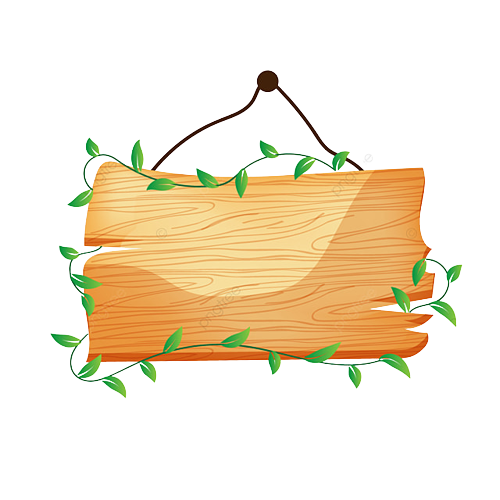 KHỞI ĐỘNG GIỌNG
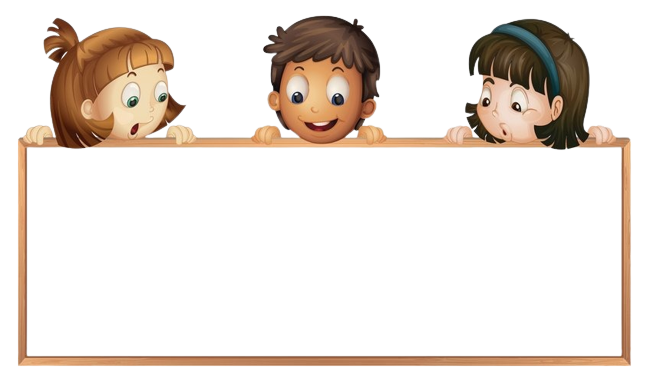 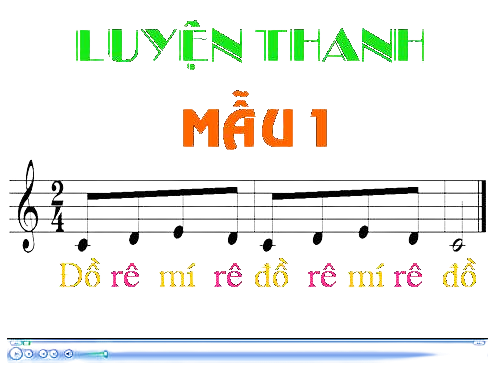 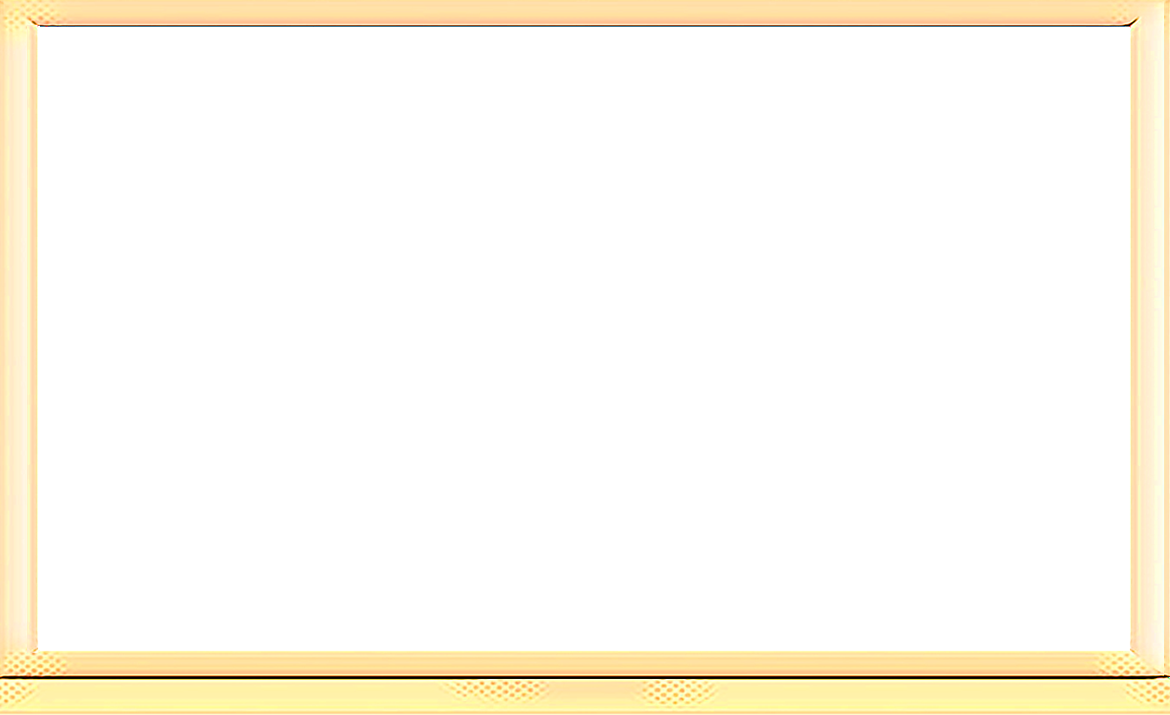 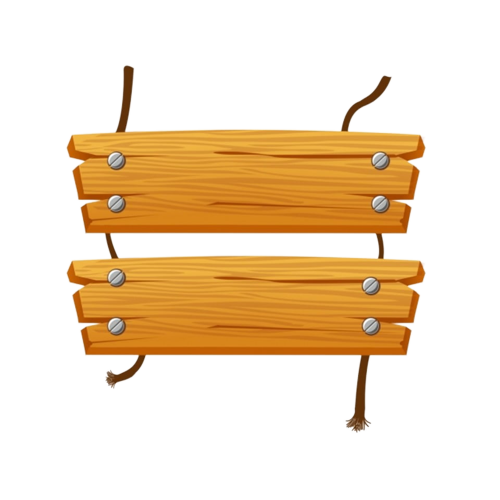 CÂU MỞ ĐẦU
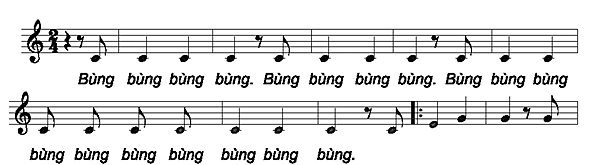 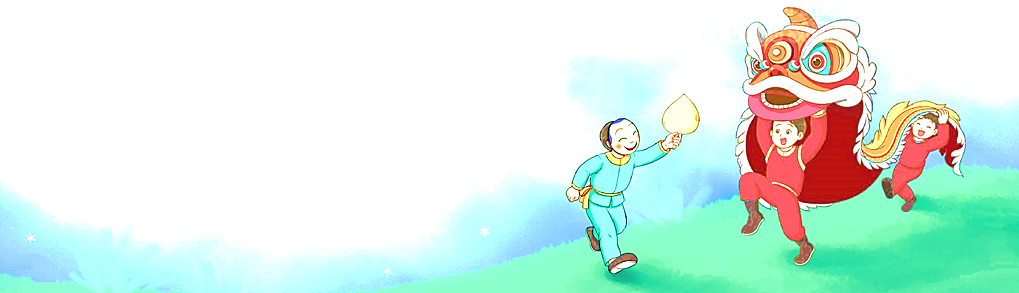 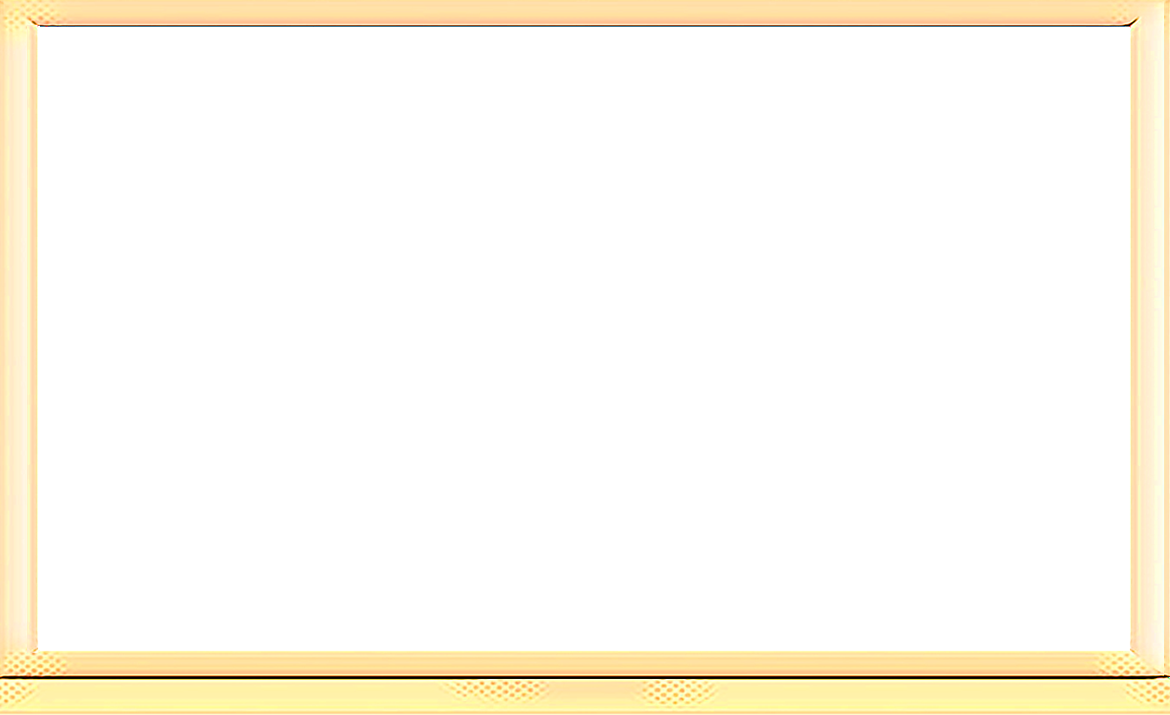 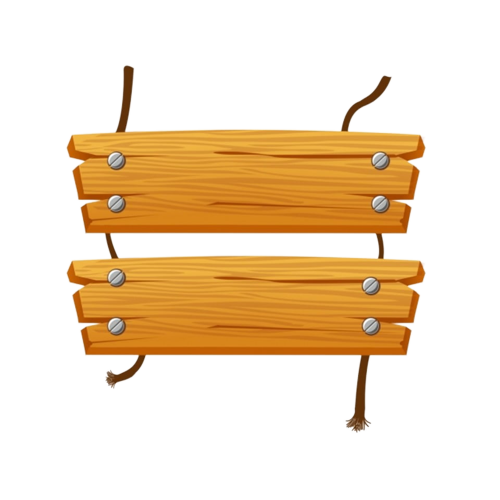 CÂU 1
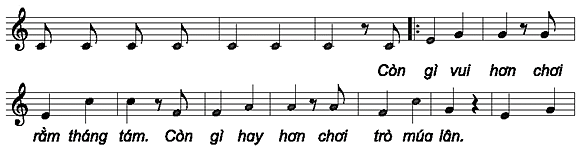 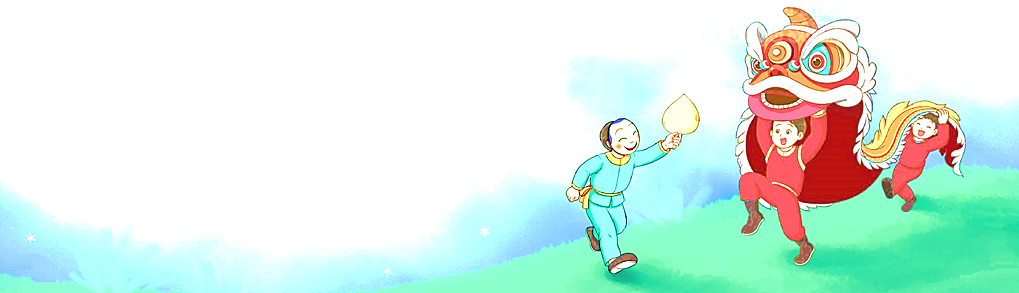 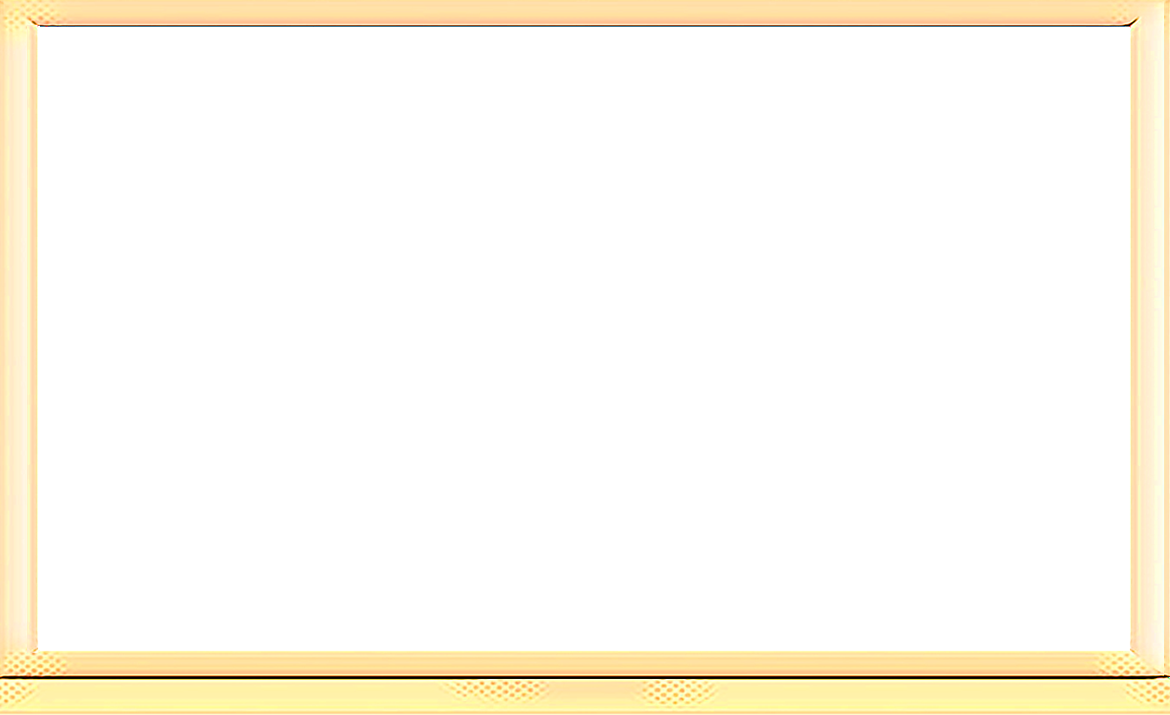 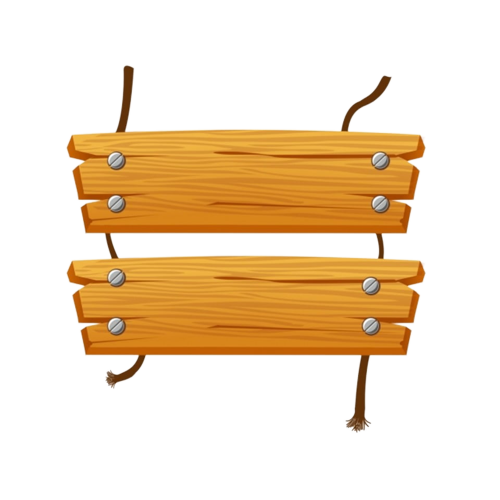 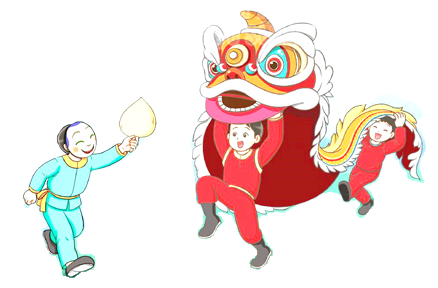 CÂU 2
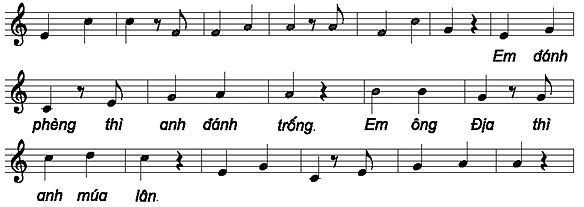 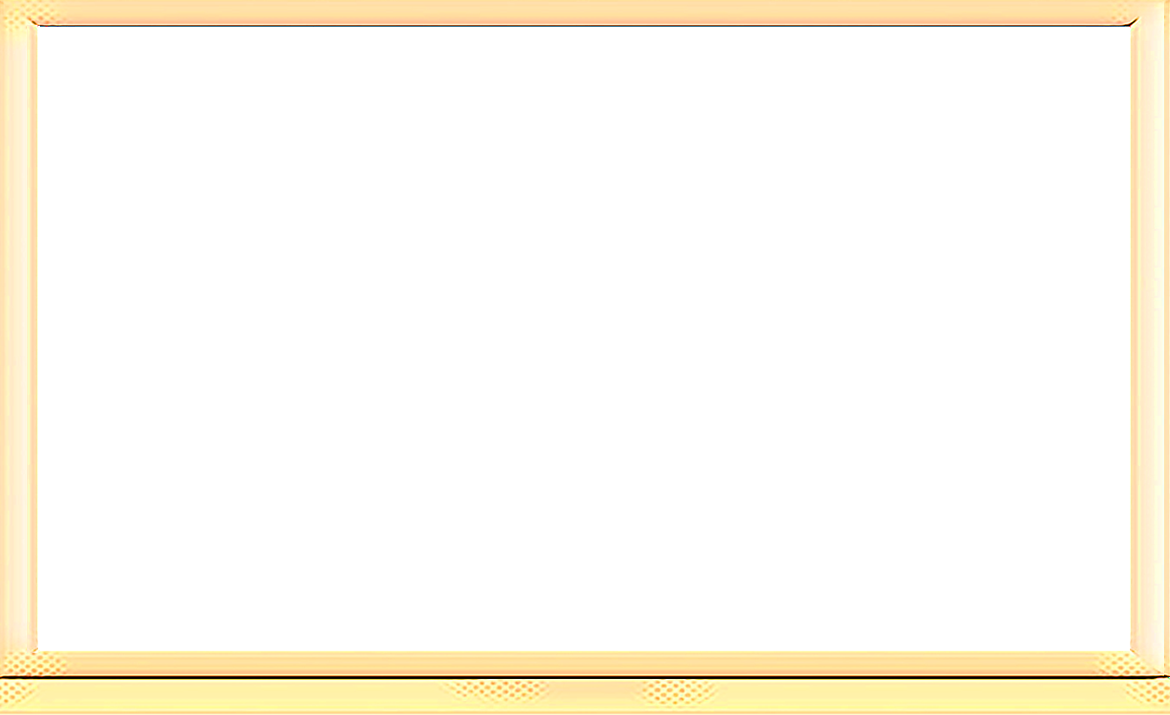 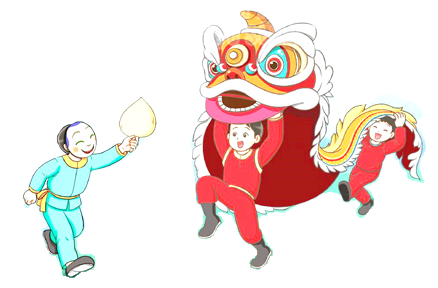 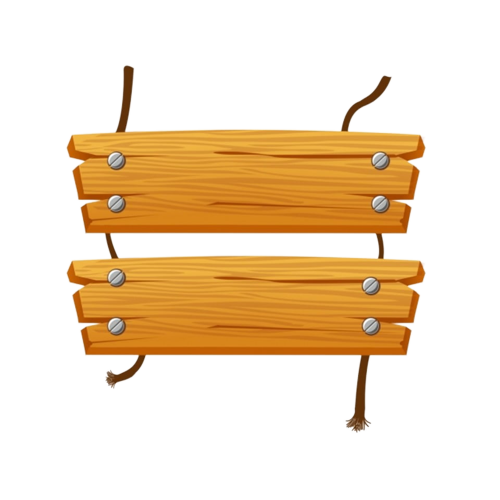 CÂU 1+2
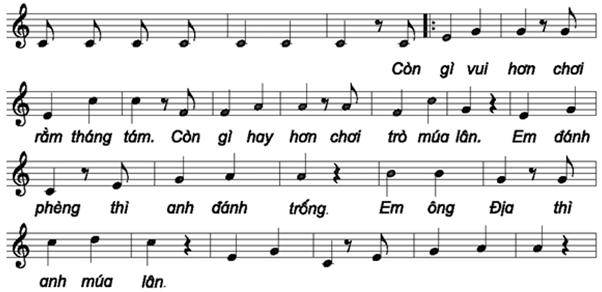 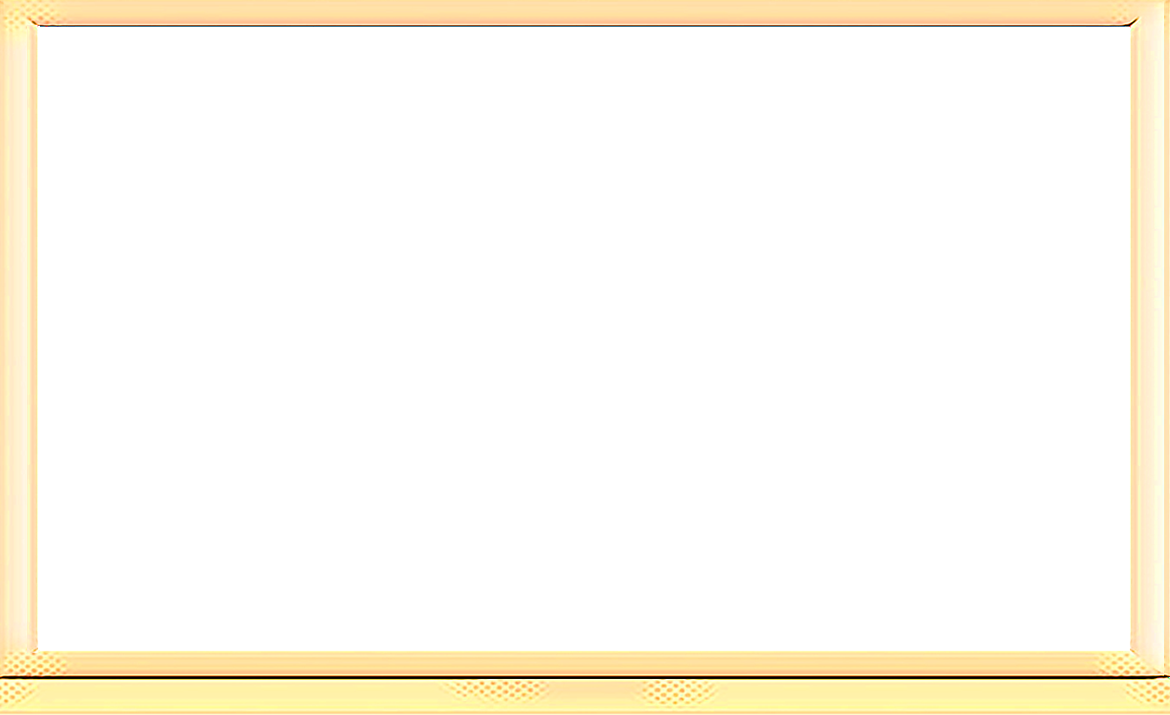 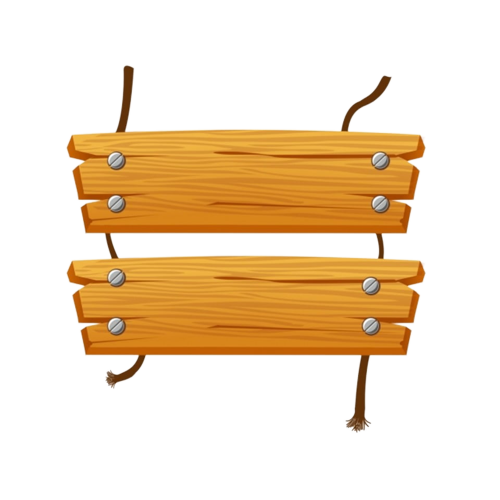 CÂU 3
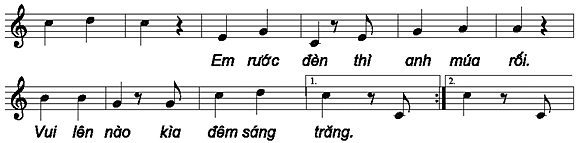 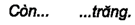 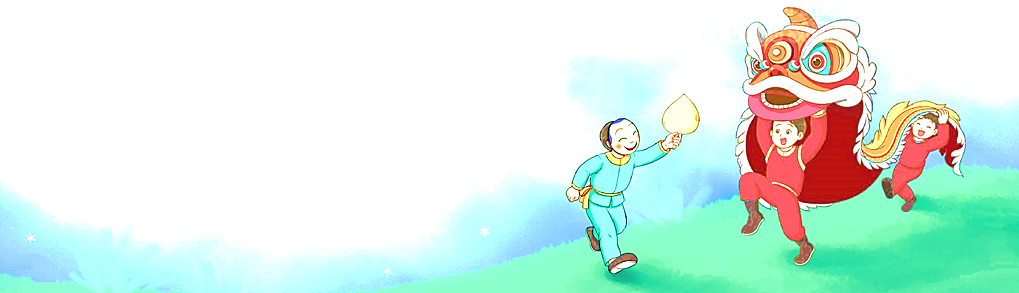 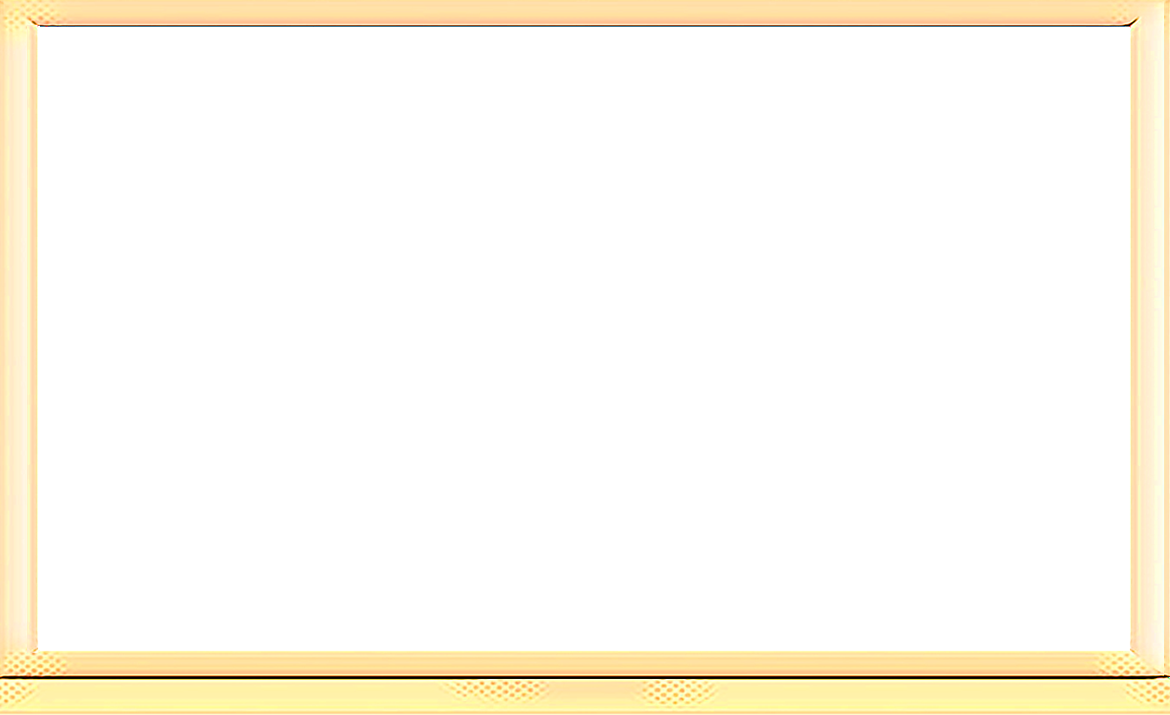 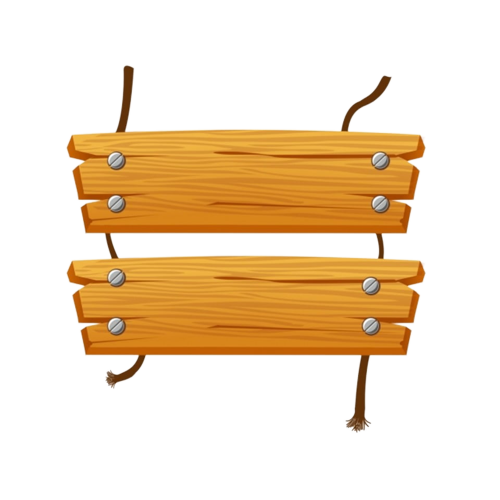 CÂU 1+2+3
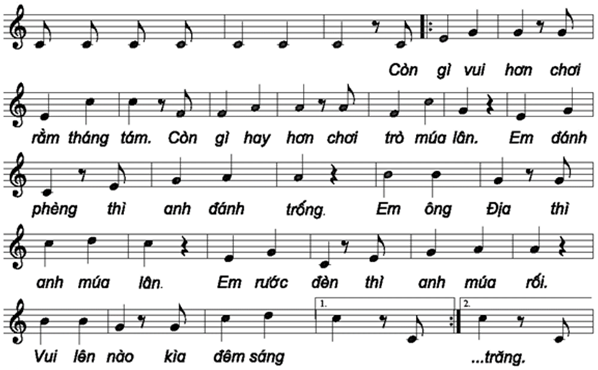 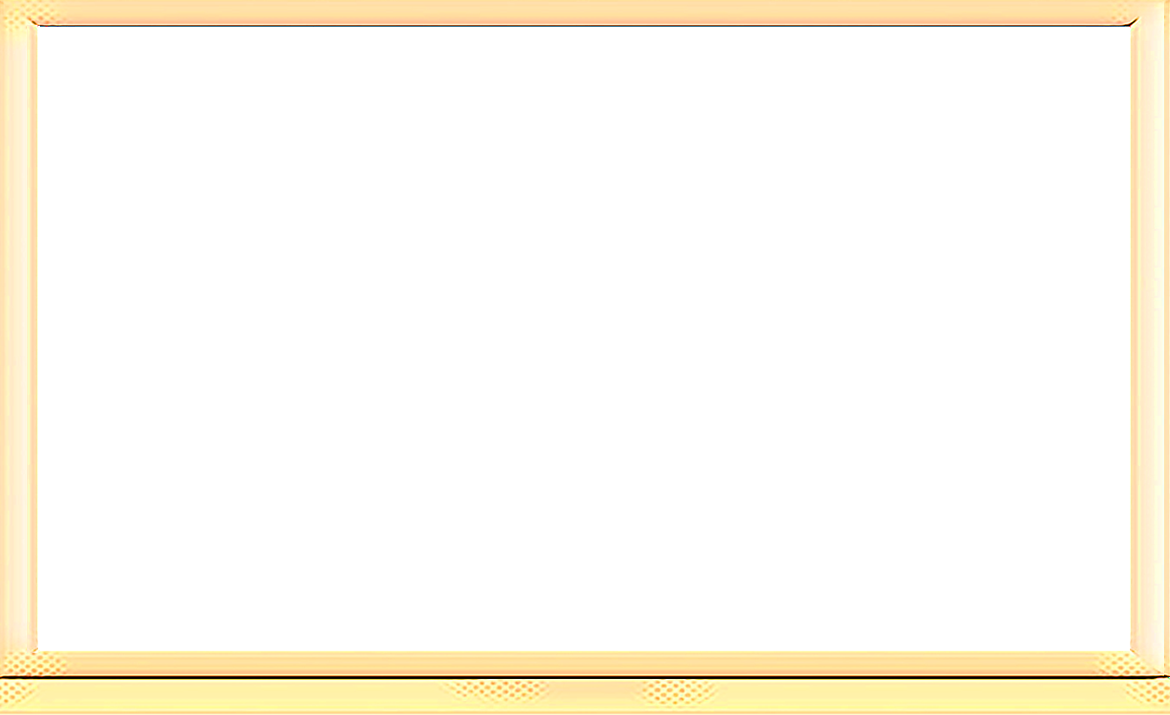 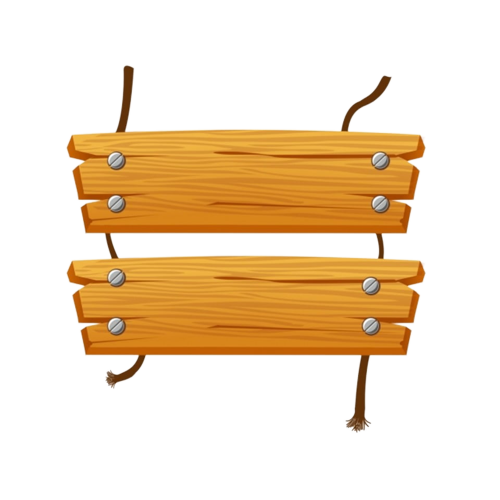 CÂU KẾT BỔ SUNG
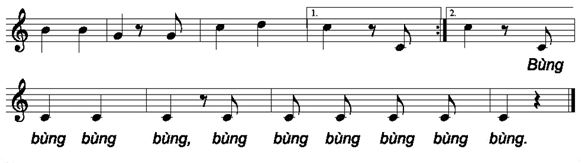 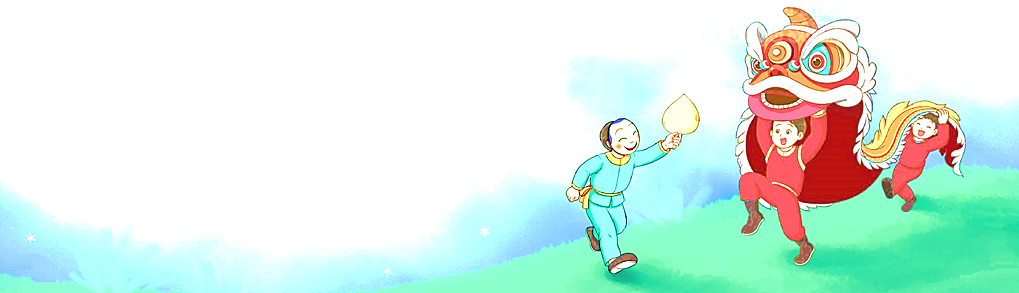 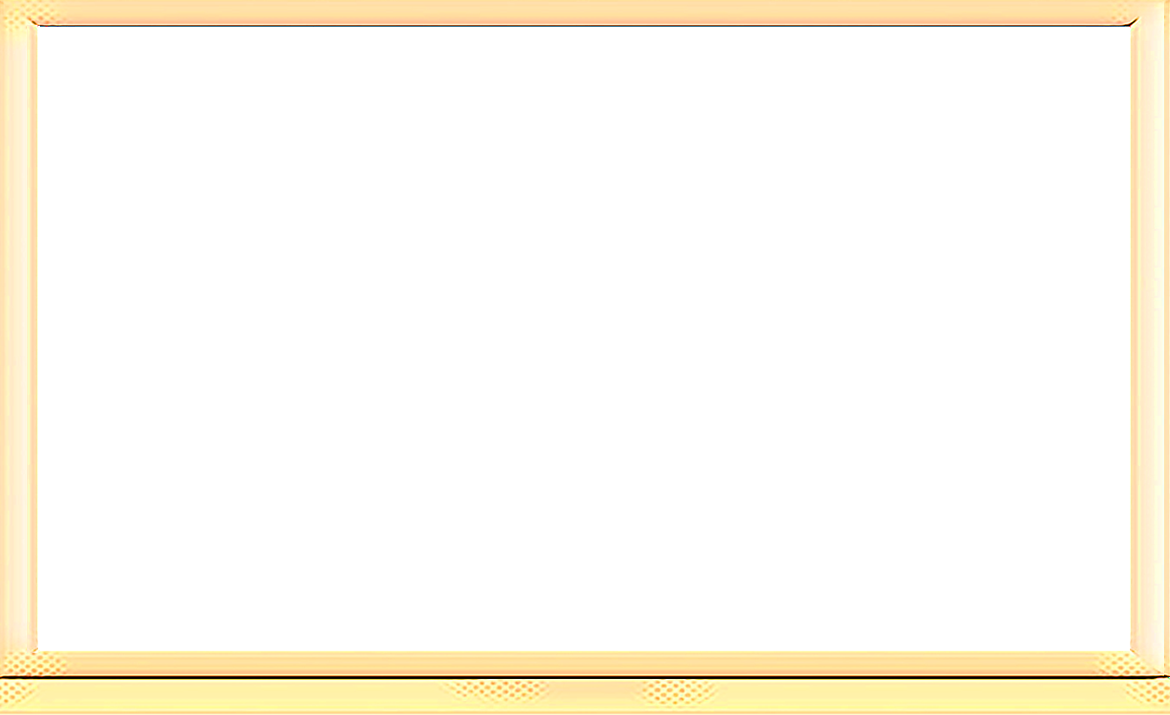 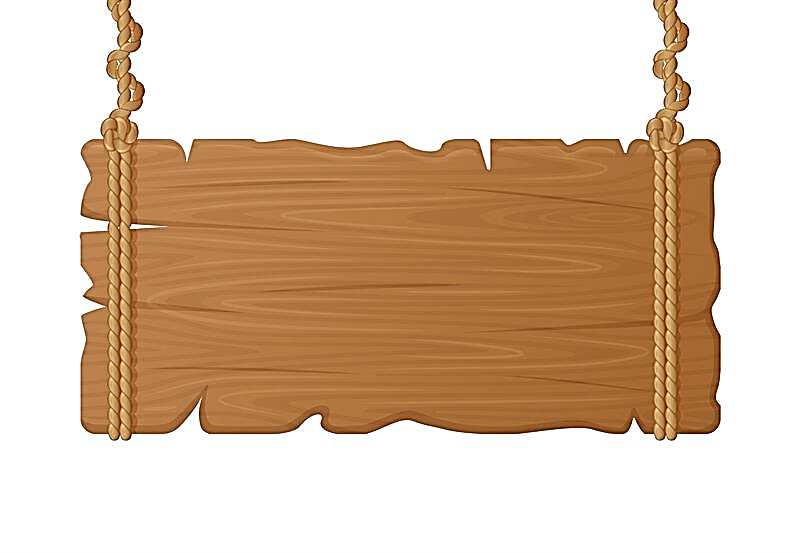 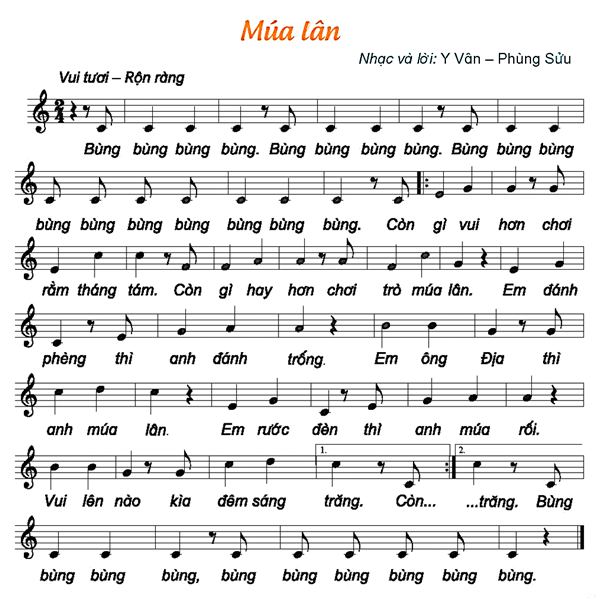 NHẠC ĐỆM
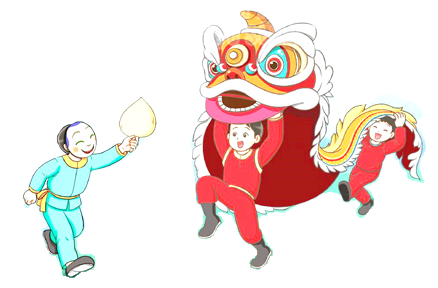 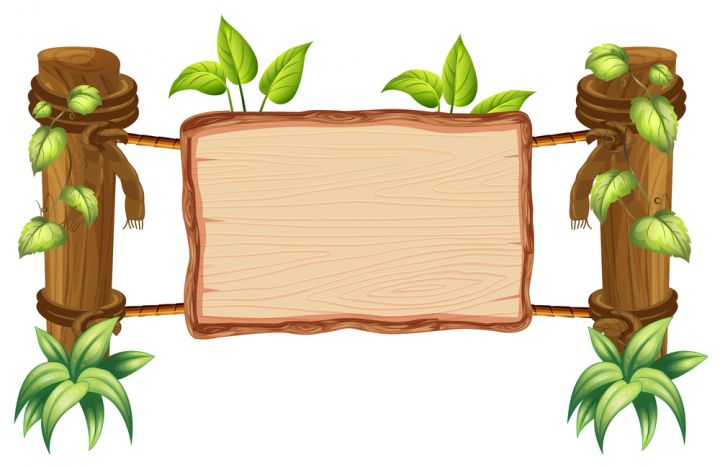 HÁT KẾT HỢP
GÕ ĐỆM
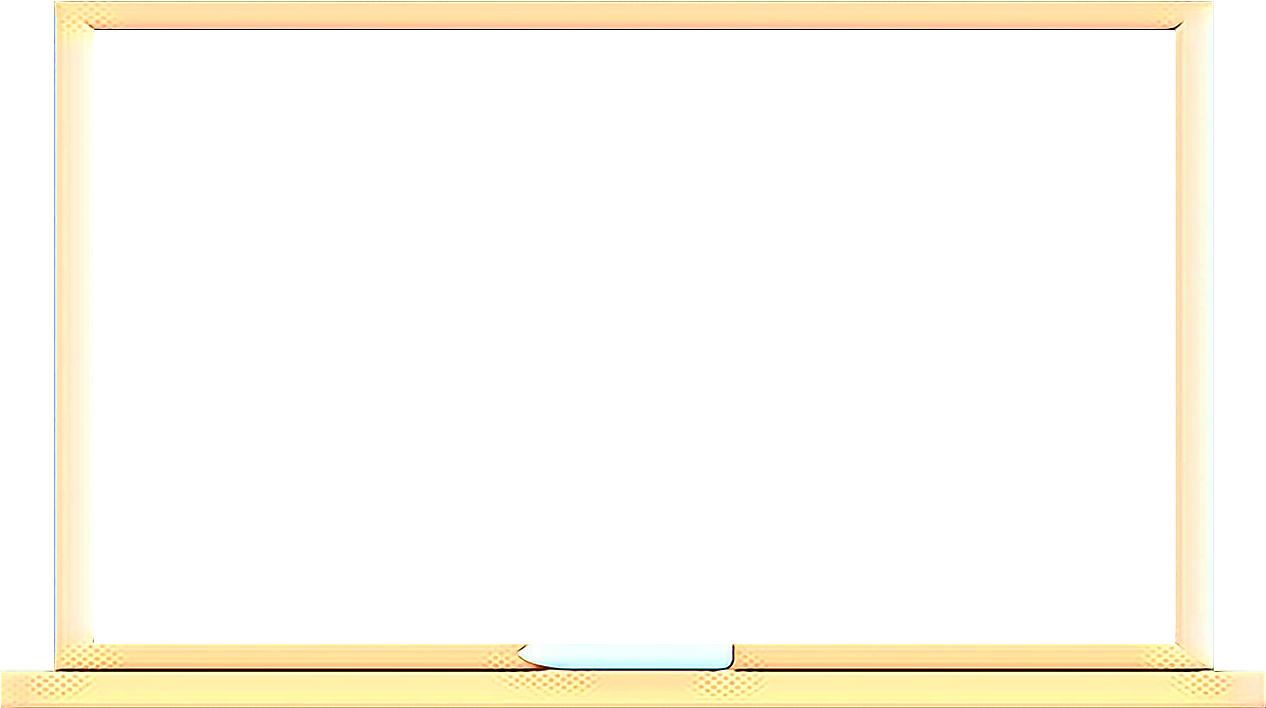 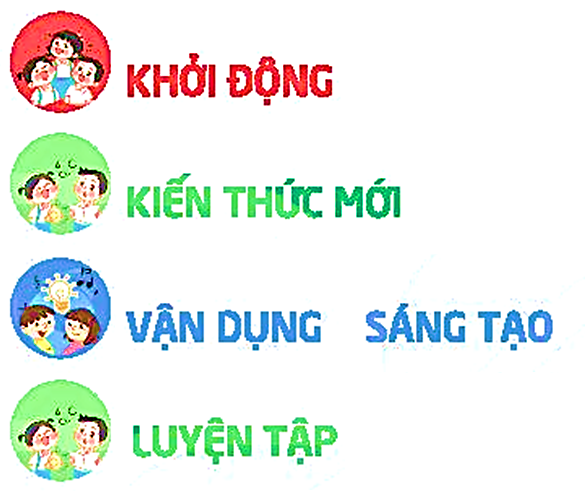 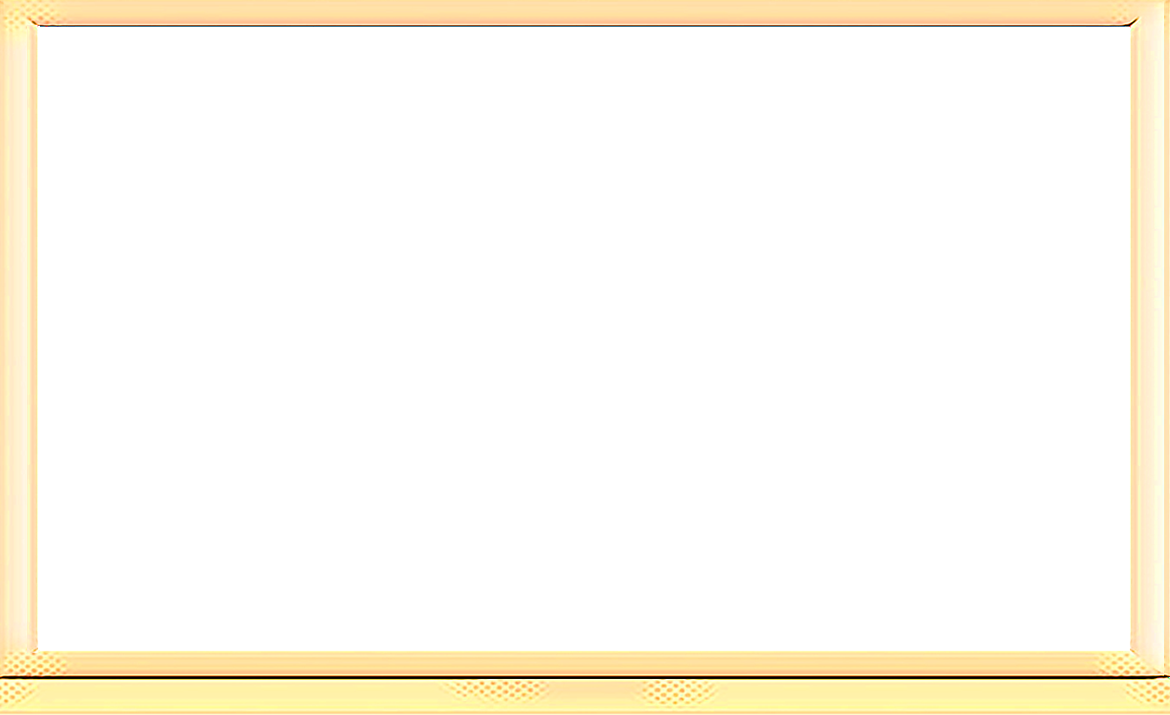 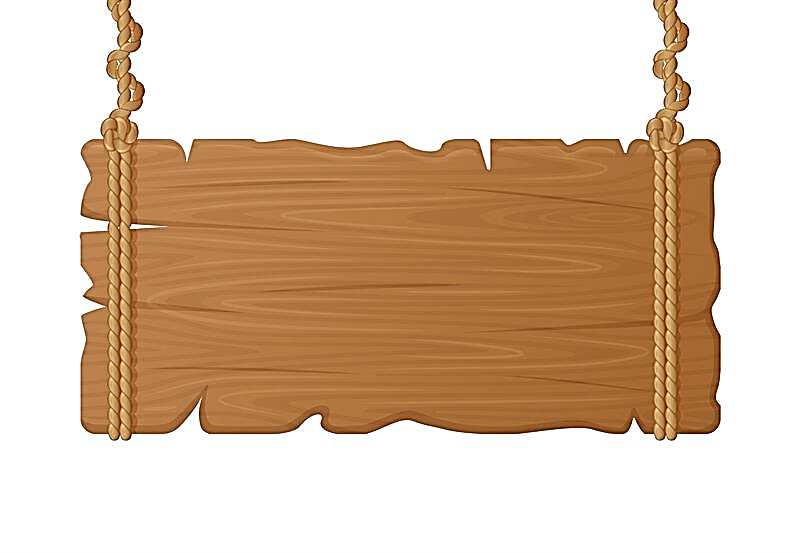 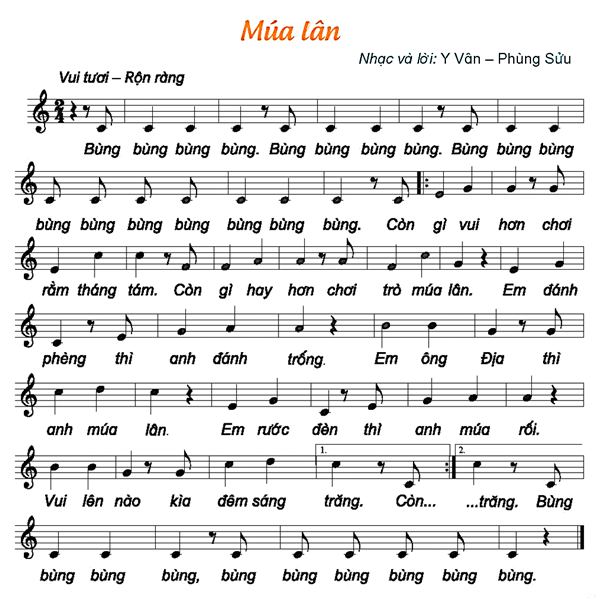 NHẠC ĐỆM
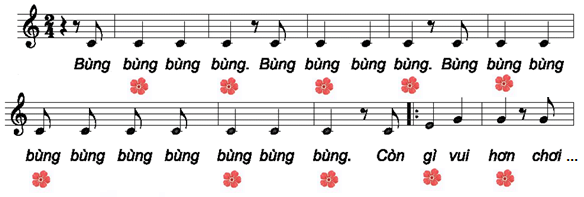 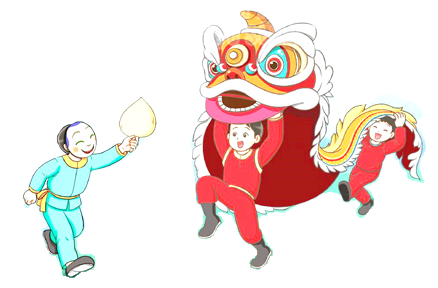 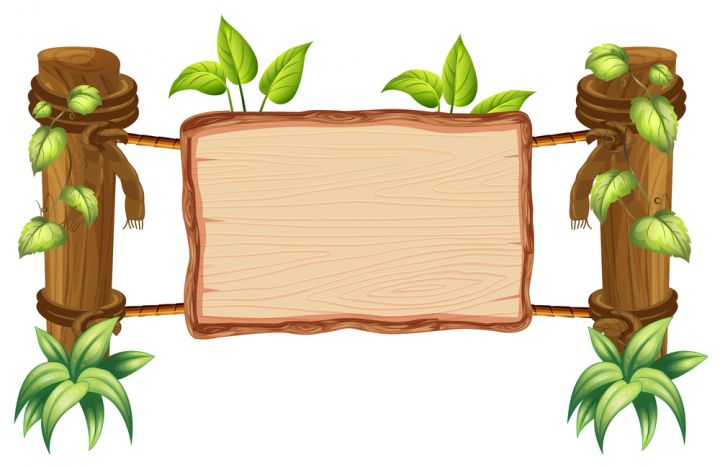 HÁT KẾT HỢP
VẬN ĐỘNG CƠ THỂ
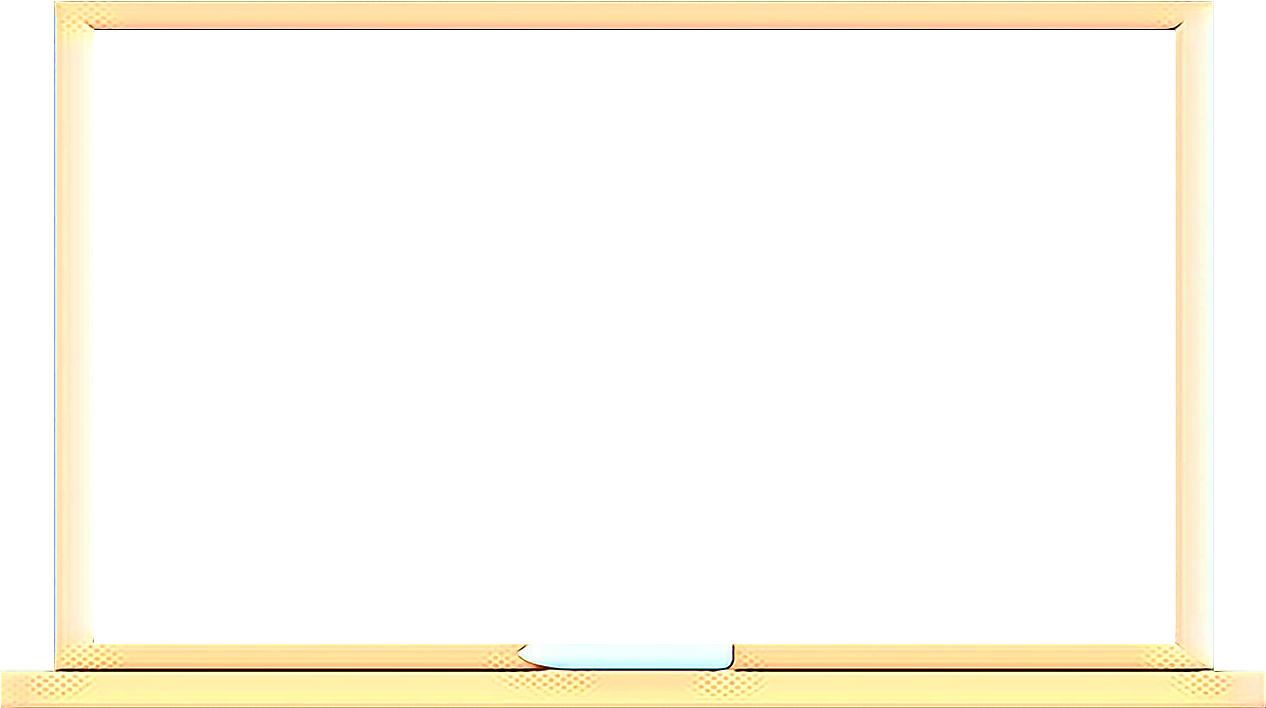 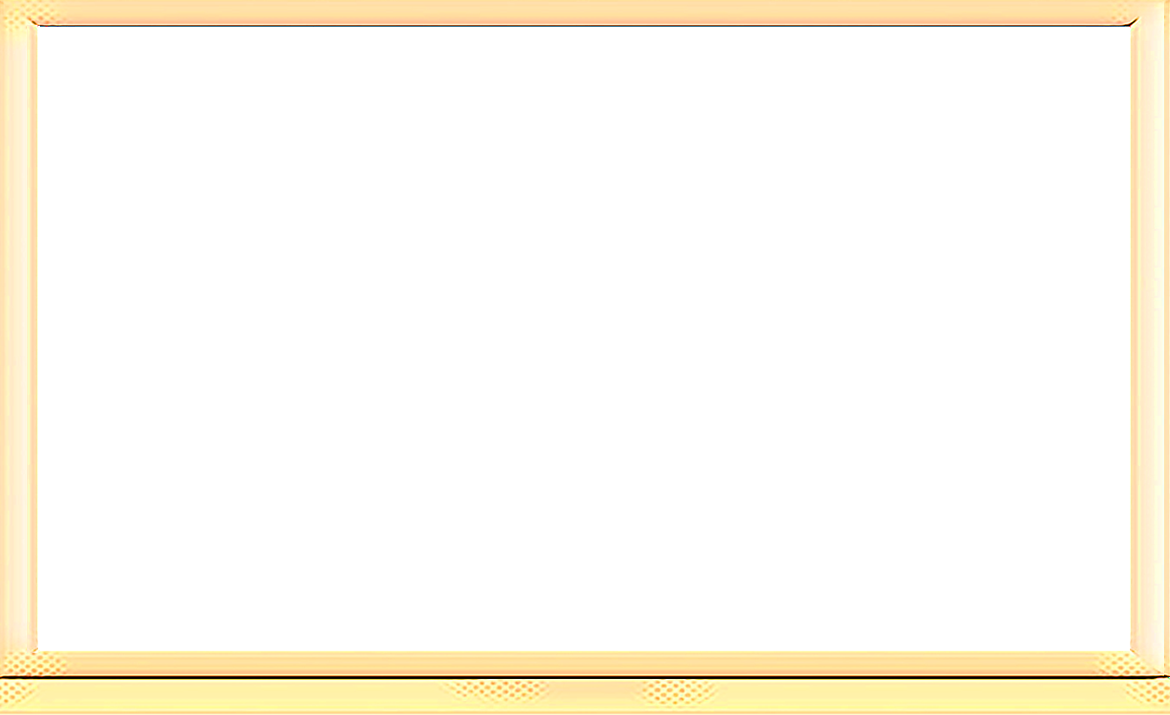 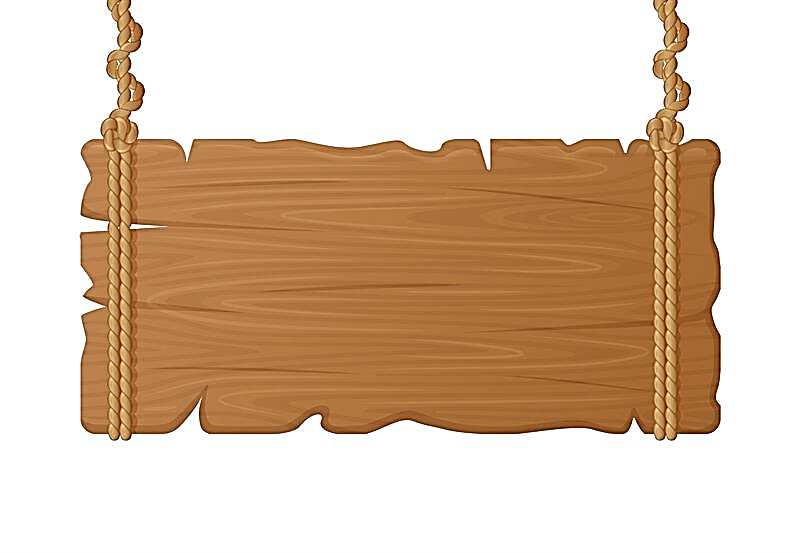 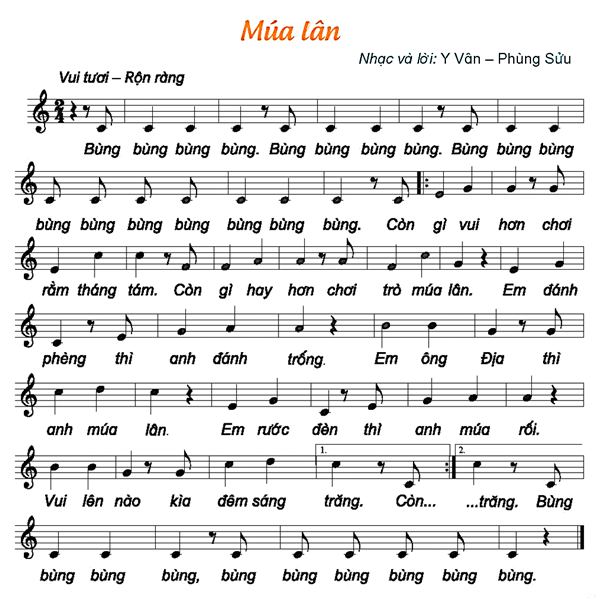 NHẠC ĐỆM
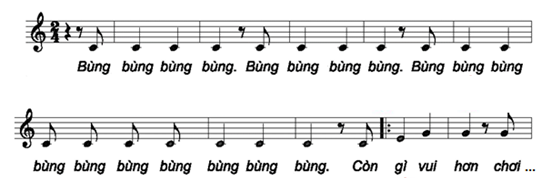 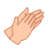 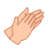 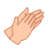 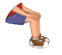 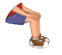 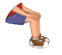 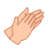 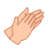 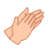 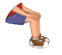 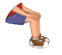 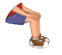 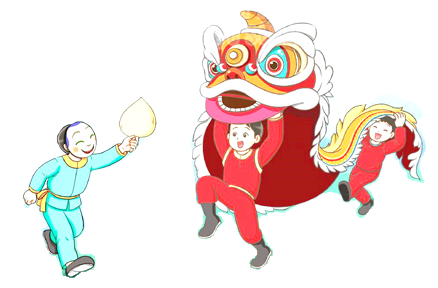 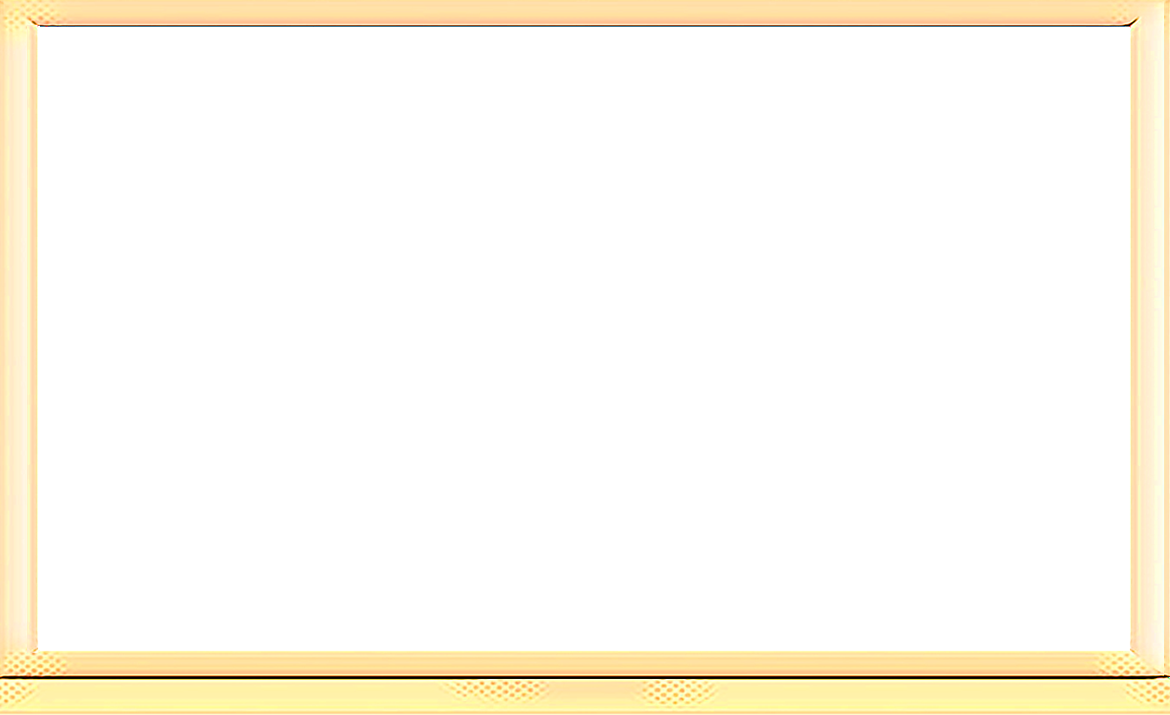 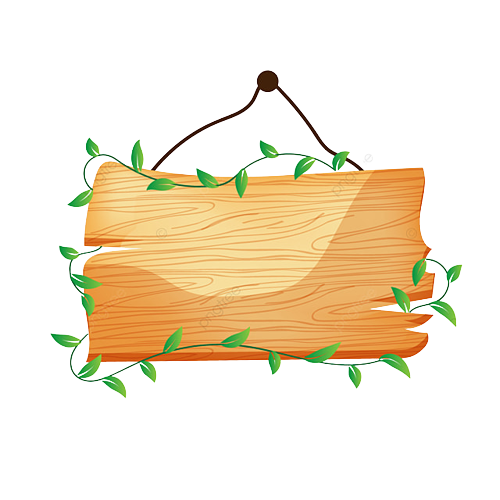 CÂU HỎI
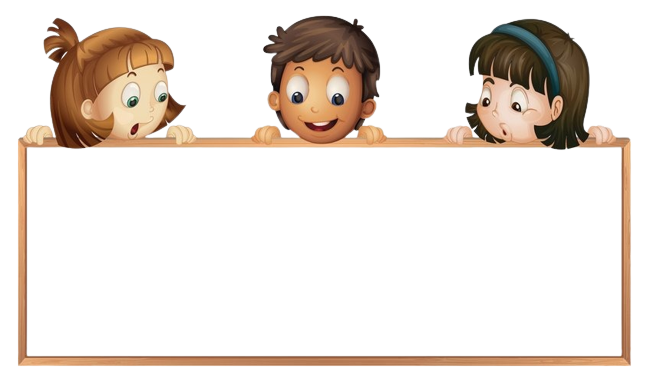 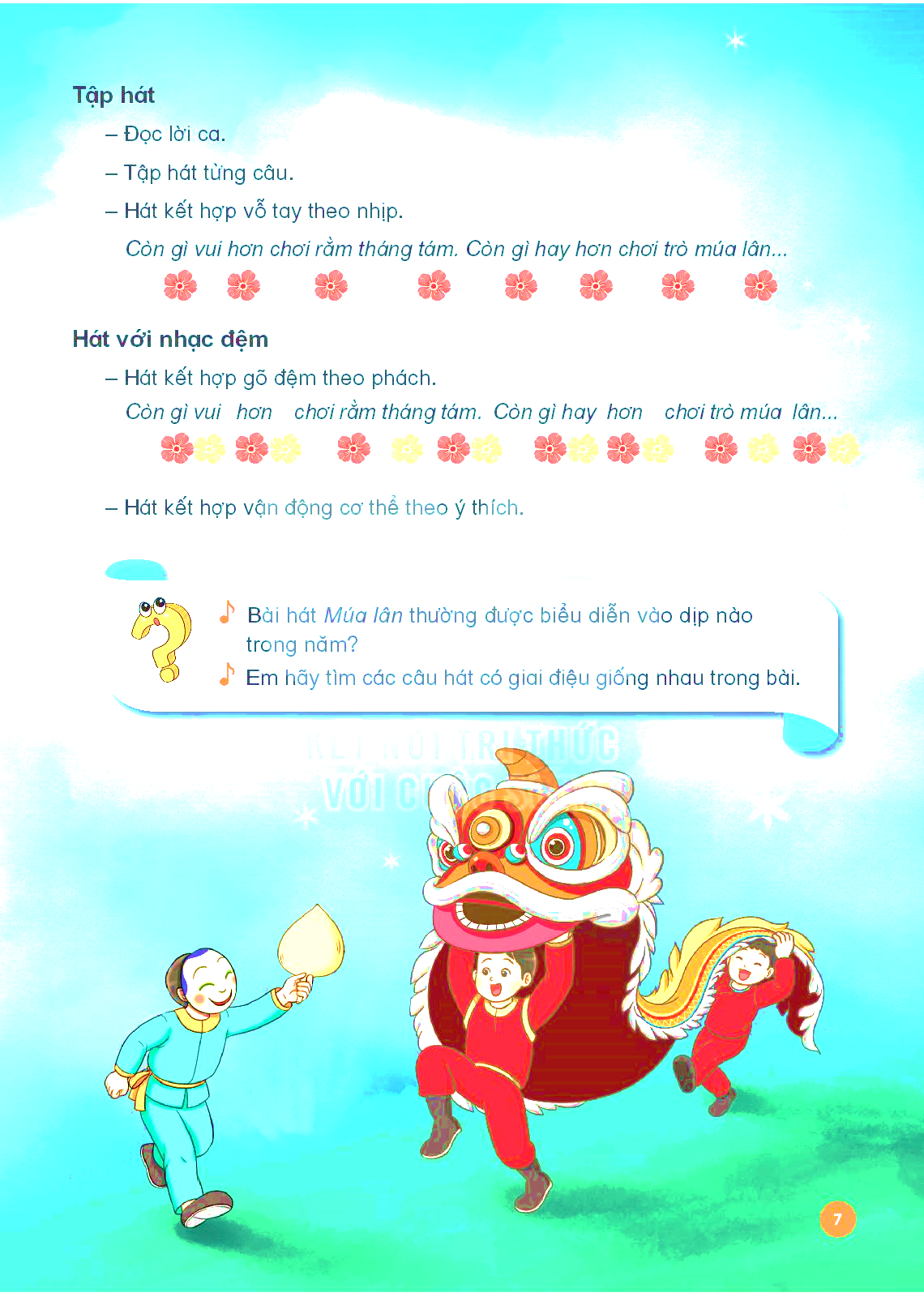 Bài hát Múa lân thường được biểu diễn vào dịp nào trong năm?
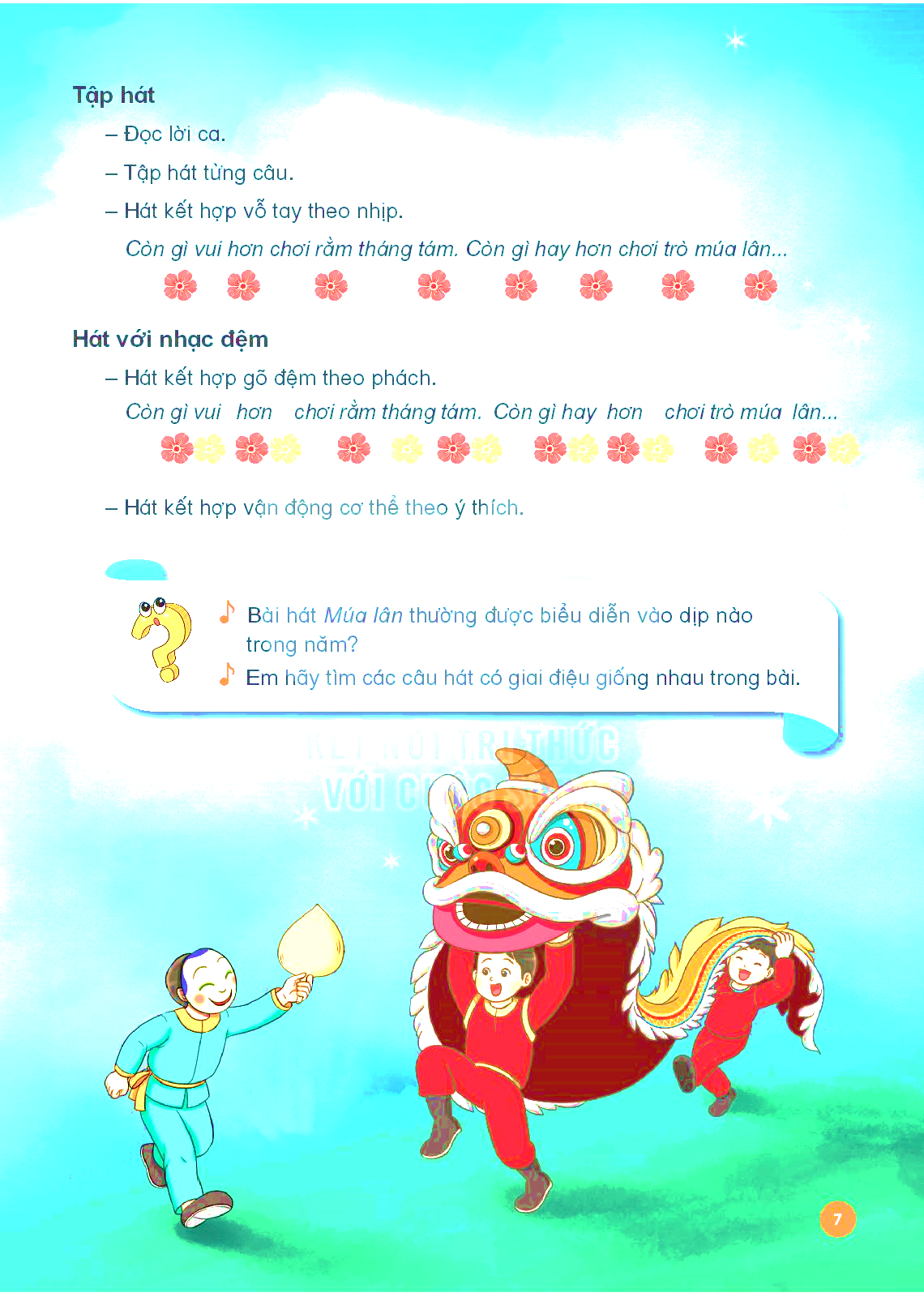 Hãy tìm các câu hát có giai điệu giống nhau trong bài?
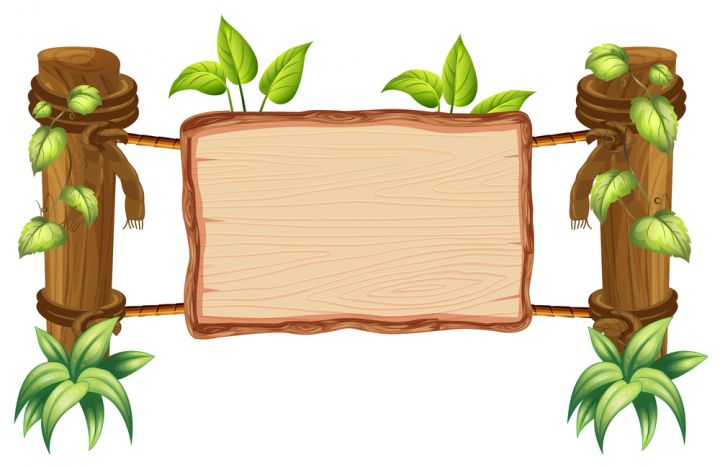 HÁT VÀ VẬN ĐỘNG
 MÚA LÂN
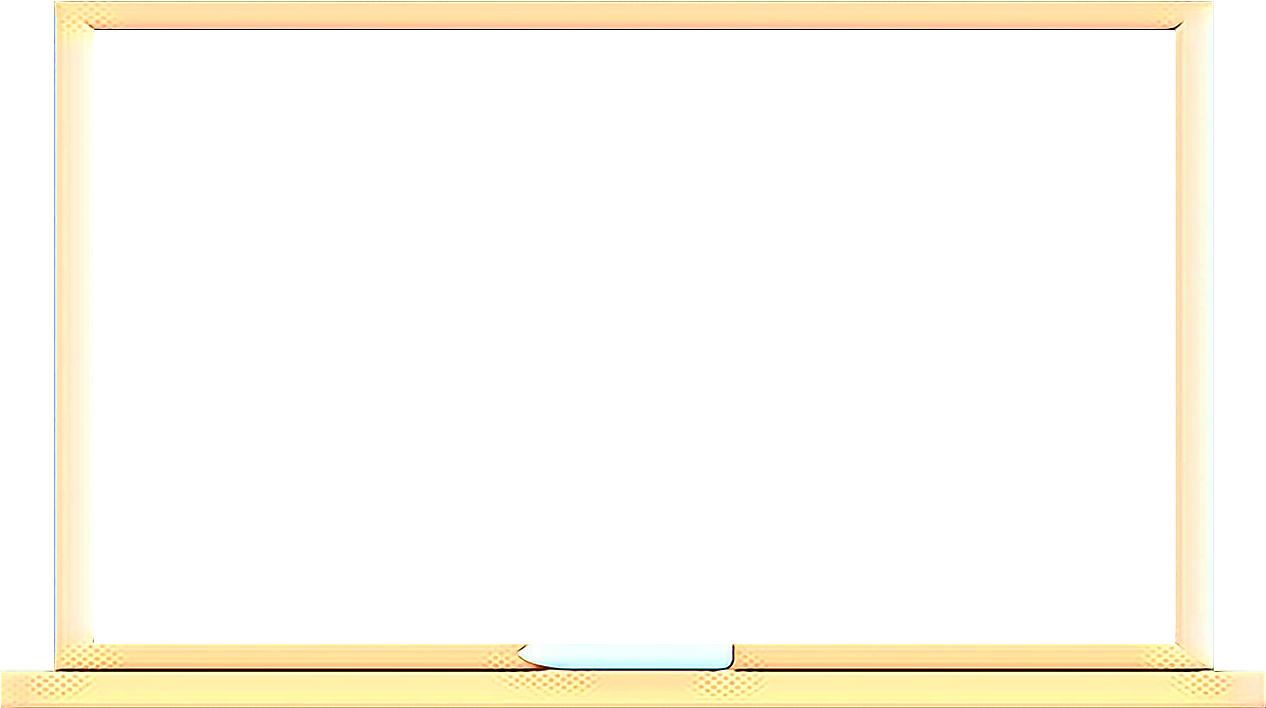 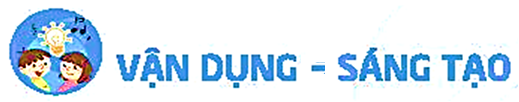 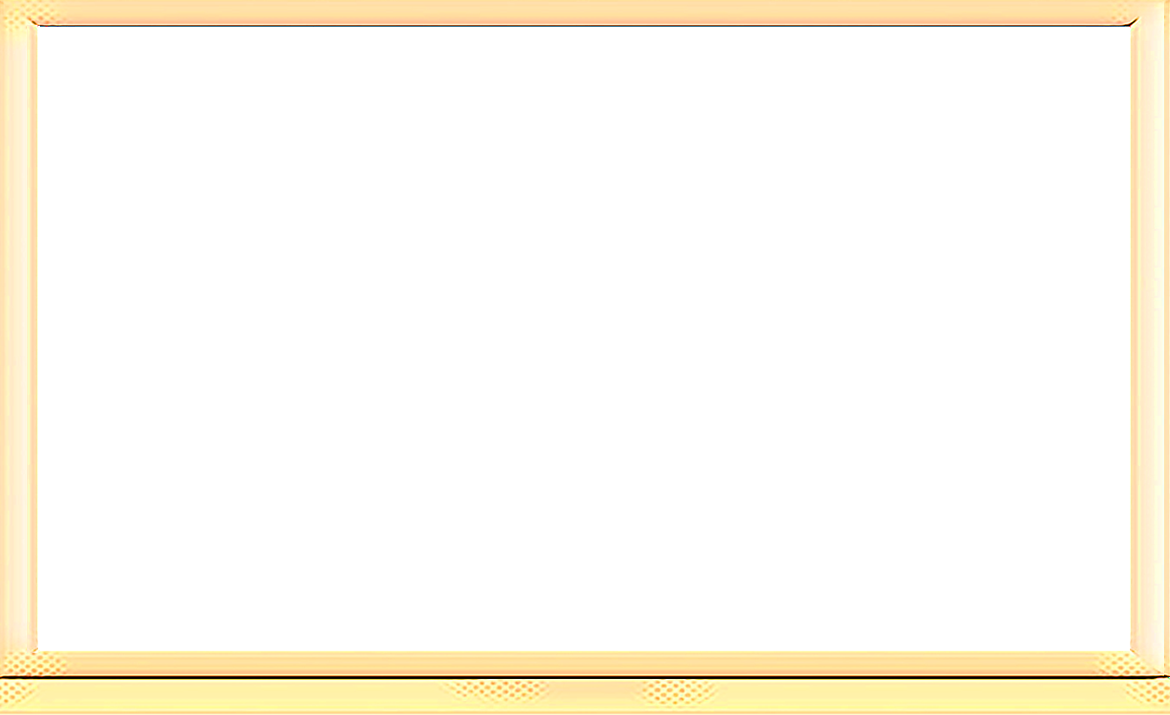 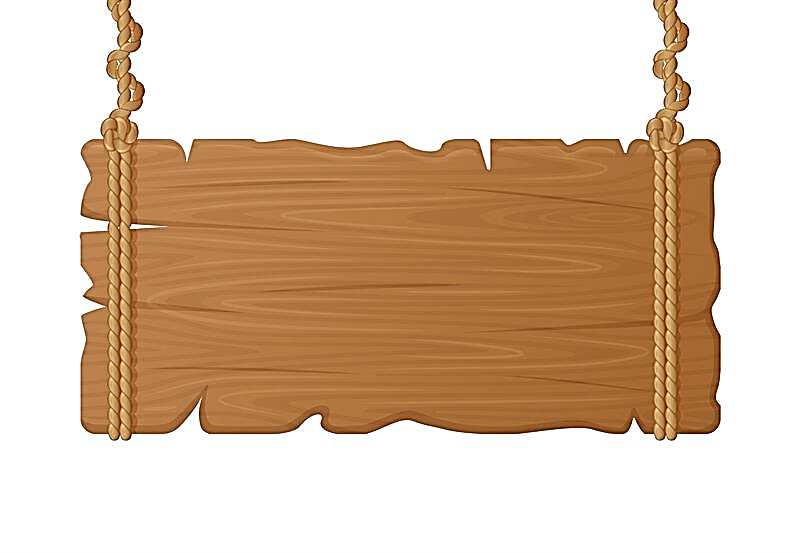 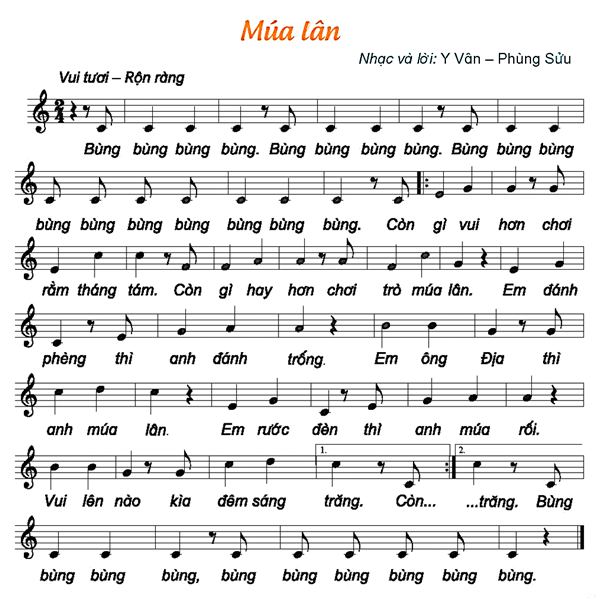 NHẠC ĐỆM
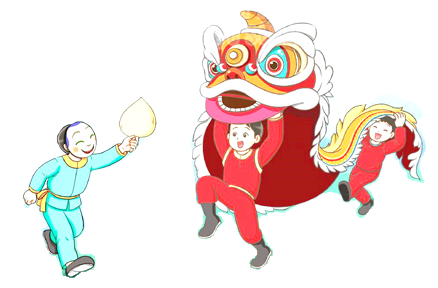 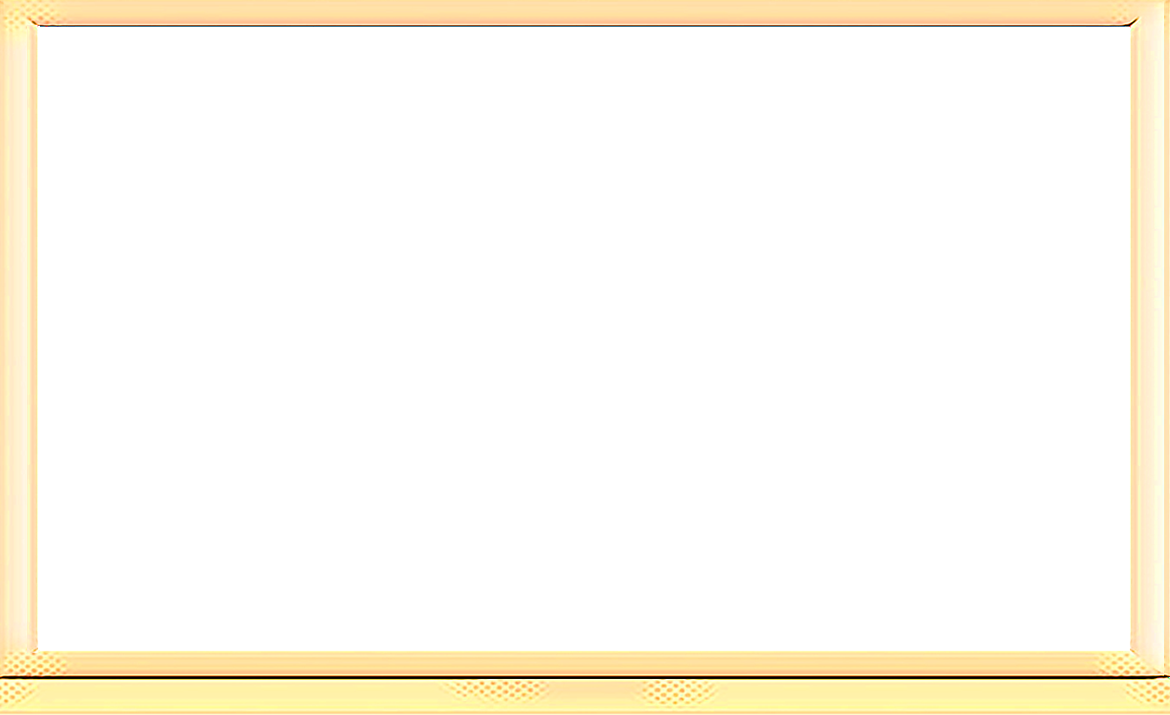 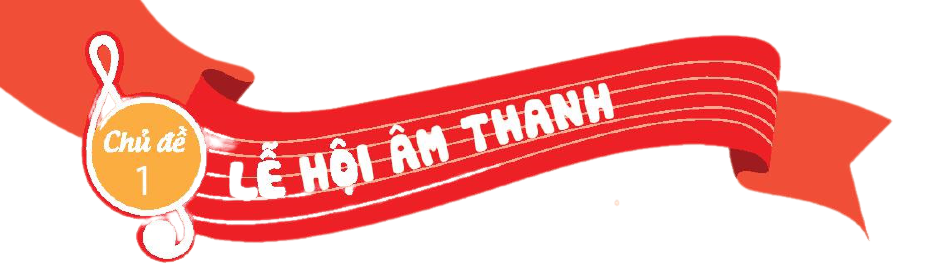 TIẾT 1 – CHỦ ĐỀ 1
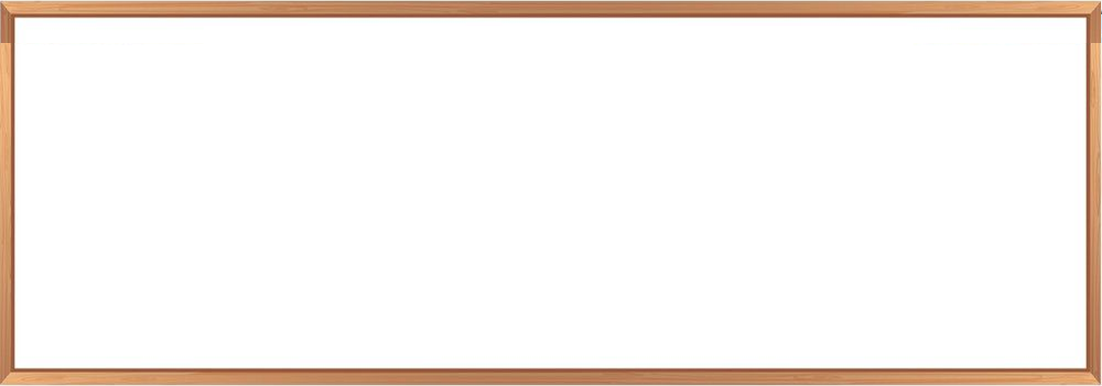 HÁT:
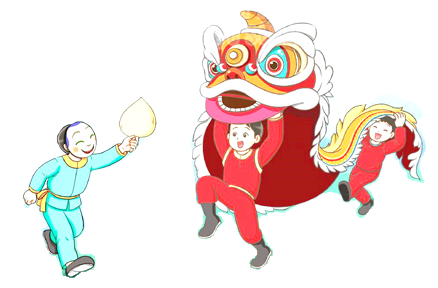 MÚA LÂN
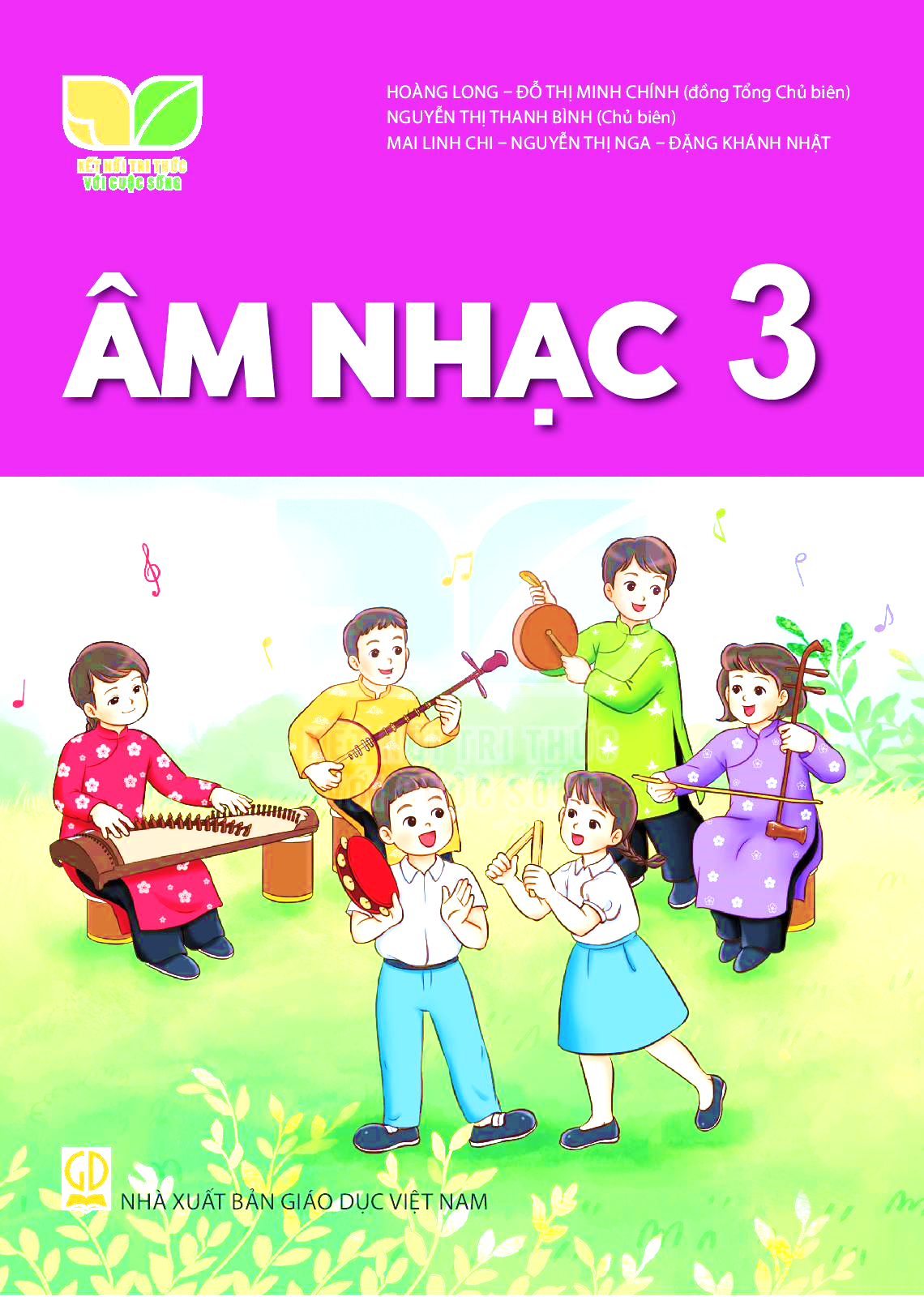 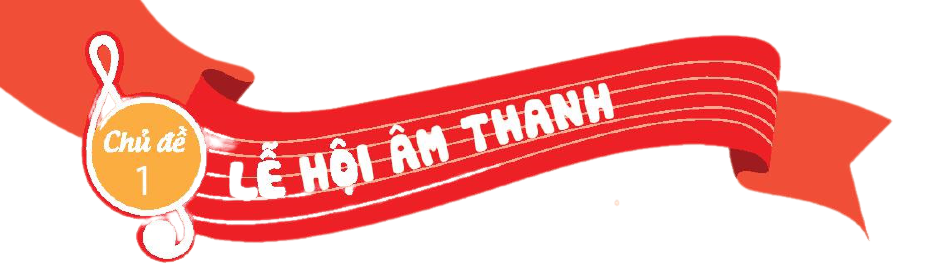 TIẾT 1 – CHỦ ĐỀ 1
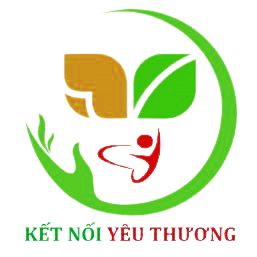 Vương Thị Thanh Loan